Science capabilities 
in action
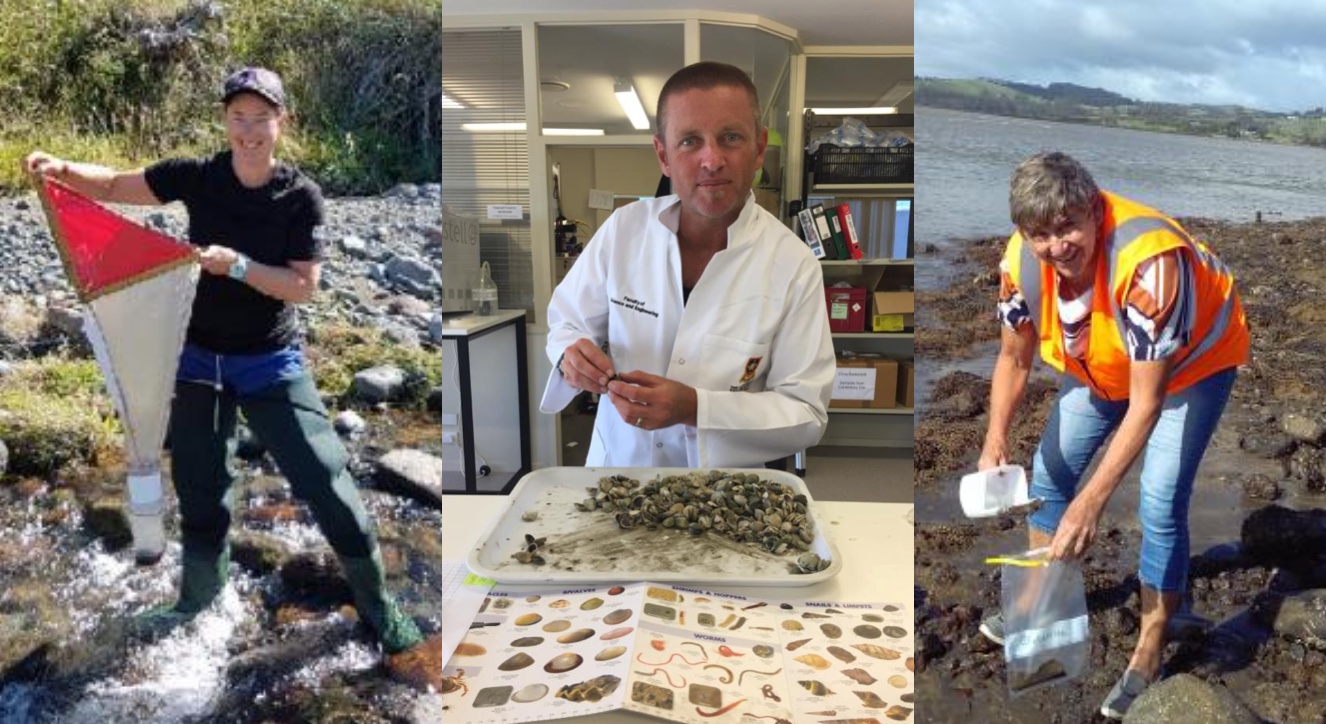 © Royal Society Te Apārangi
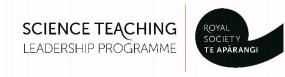 4–4:45 pm Thursday 31  October
© Copyright. Science Learning Hub – Pokapū Akoranga Pūtaiao The University of Waikato Te Whare Wananga o Waikato. 
All Rights Reserved | www.sciencelearn.org.nz. All images are copyrighted. For further information, please refer to enquiries@sciencelearn.org.nz
Pokapū Akoranga Pūtaiao 
The Science Learning Hub
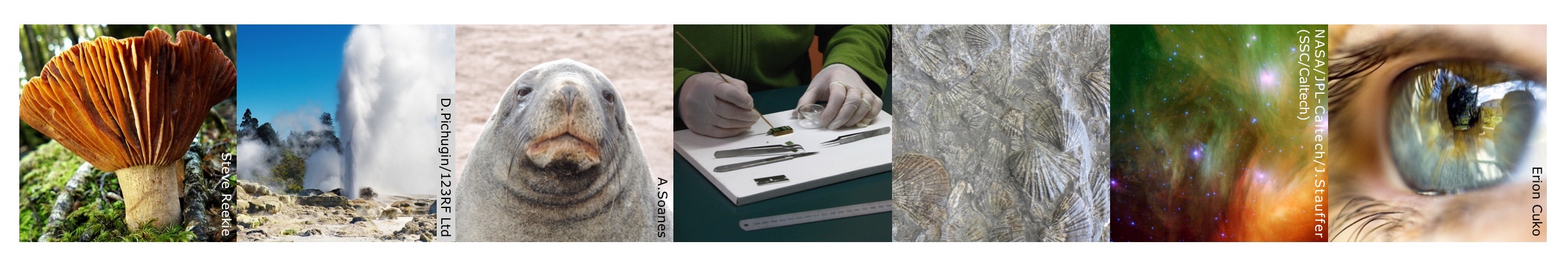 A trustworthy online resource – produced by educators and scientists for New Zealand teachers and students. 
Based on world-class New Zealand science research.
Supported by learning activities, information about the key science ideas and concepts, multimedia tools and other resources.
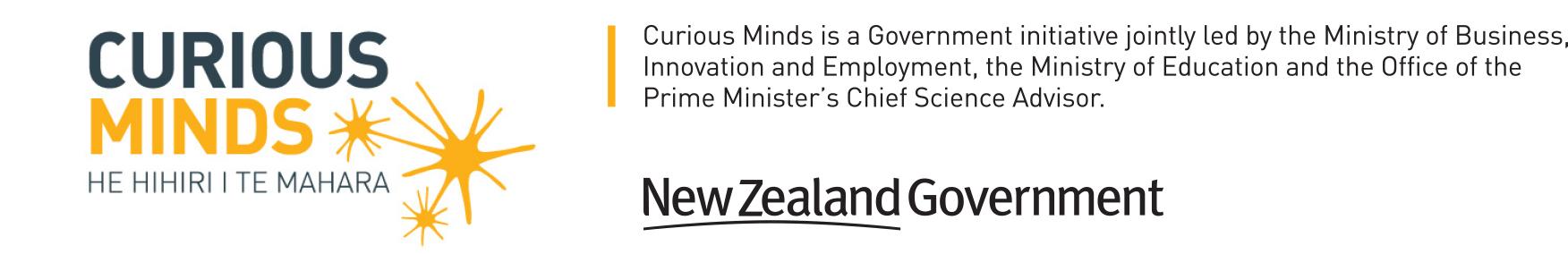 © Copyright. Science Learning Hub – Pokapū Akoranga Pūtaiao The University of Waikato Te Whare Wananga o Waikato. 
All Rights Reserved | www.sciencelearn.org.nz. All images are copyrighted. For further information, please refer to enquiries@sciencelearn.org.nz
[Speaker Notes: The SLH is funded by the NZ Government – MBIE Ministry of Business, Innovation and Employment – under the Curious Minds fund]
Index
© Copyright. University of Waikato. All Rights Reserved | www.sciencelearn.org.nz
All images are copyrighted. For further information, please refer to enquiries@sciencelearn.org.nz
Purpose
In this webinar, we will:

outline the science capabilities
share examples of the science capabilities in action
share resources you can use in your classroom.
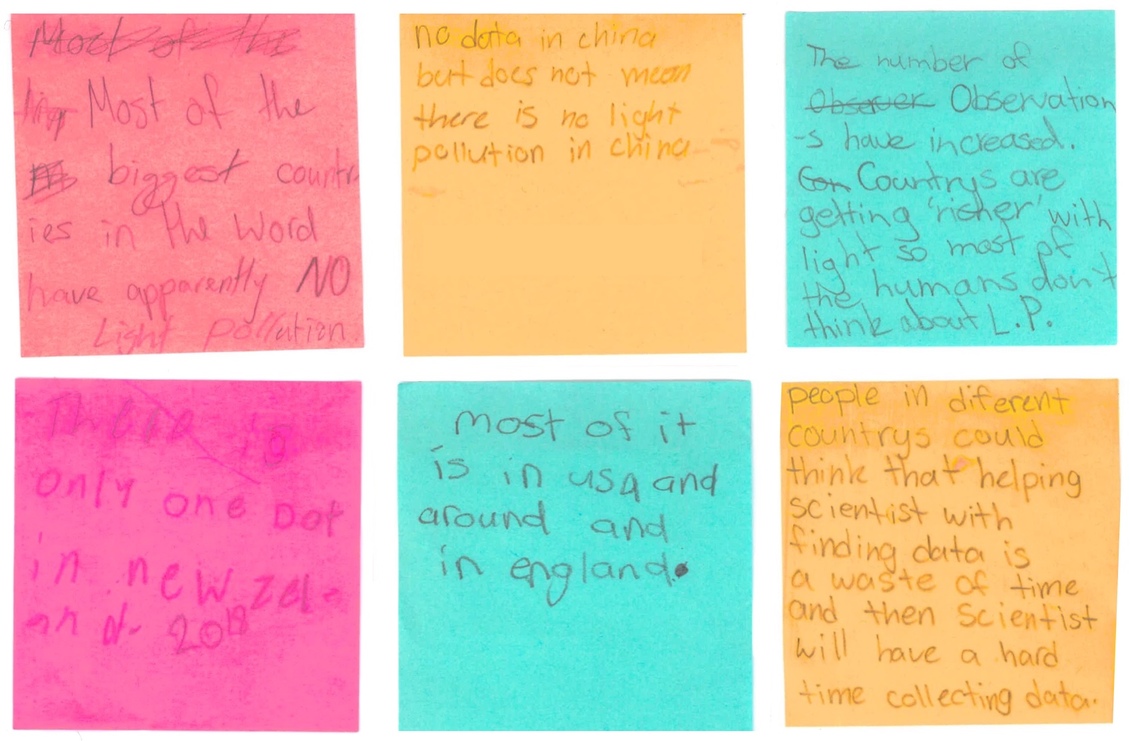 © Boulcott School
© Copyright. Science Learning Hub – Pokapū Akoranga Pūtaiao The University of Waikato Te Whare Wananga o Waikato. 
All Rights Reserved | www.sciencelearn.org.nz. All images are copyrighted. For further information, please refer to enquiries@sciencelearn.org.nz
What are the science capabilities?
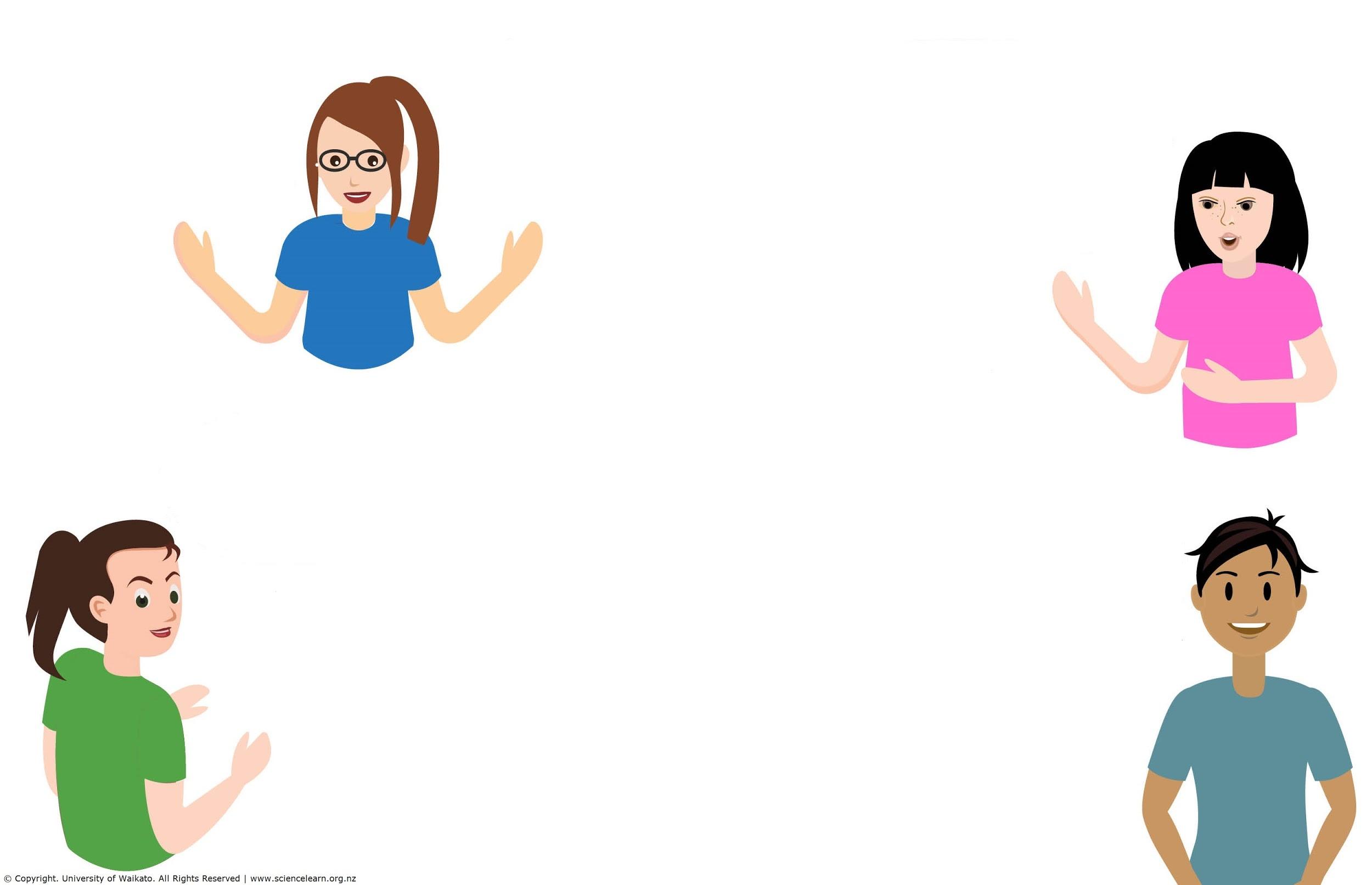 © Copyright. Science Learning Hub – Pokapū Akoranga Pūtaiao The University of Waikato Te Whare Wananga o Waikato. 
All Rights Reserved | www.sciencelearn.org.nz. All images are copyrighted. For further information, please refer to enquiries@sciencelearn.org.nz
What are the science capabilities?
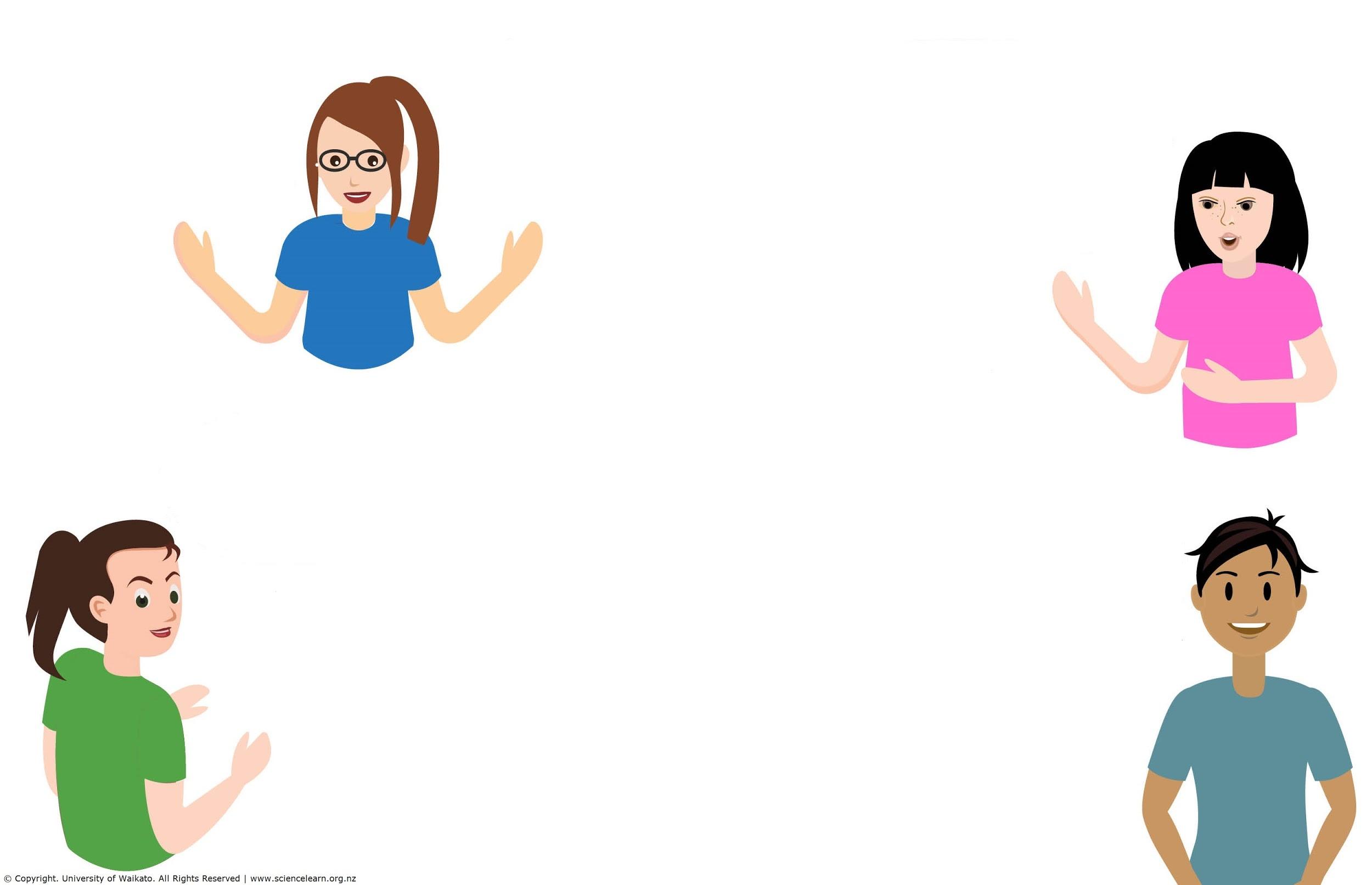 Gathering, understanding and critiquing data.
They connect to the Nature of science strand and bring it to life.
They involve working like scientists and working in context.
They are important knowledge and skills and attitudes for scientific citizenship and literacy.
They help to connect content, the Nature of science strand and the key competencies.
They can support teachers to make sure teaching science isn’t just about knowing more stuff.
They are part of a functional knowledge of science. What students’ might need to say and be able to do.
© Copyright. Science Learning Hub – Pokapū Akoranga Pūtaiao The University of Waikato Te Whare Wananga o Waikato. 
All Rights Reserved | www.sciencelearn.org.nz. All images are copyrighted. For further information, please refer to enquiries@sciencelearn.org.nz
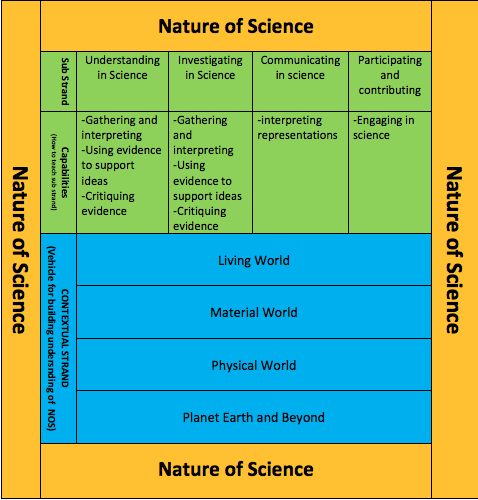 What are science capabilities?
https://scienceonline.tki.org.nz/Science-capabilities-for-citizenship
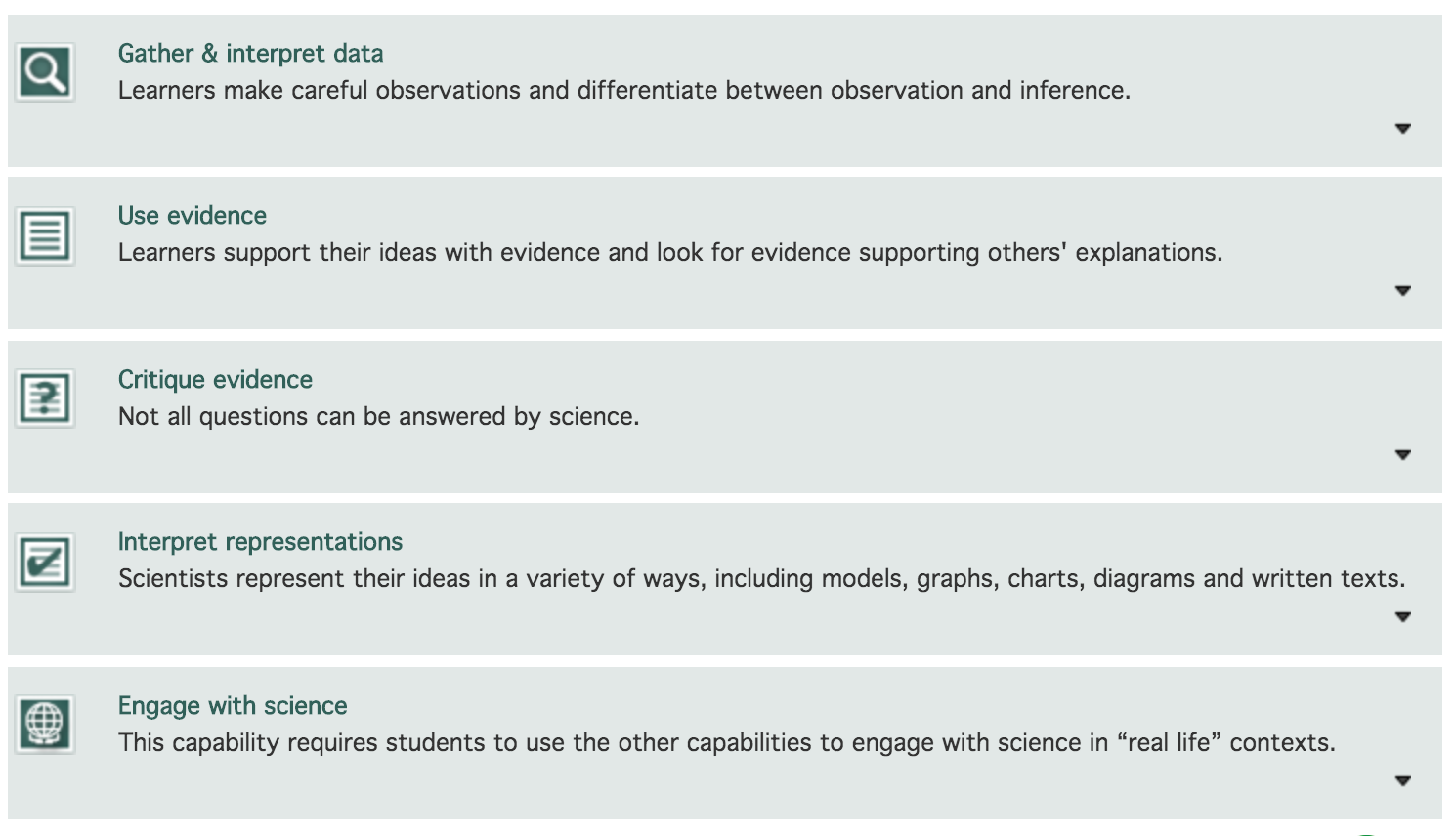 Crown Copyright
© Copyright. Science Learning Hub – Pokapū Akoranga Pūtaiao The University of Waikato Te Whare Wananga o Waikato. 
All Rights Reserved | www.sciencelearn.org.nz. All images are copyrighted. For further information, please refer to enquiries@sciencelearn.org.nz
[Speaker Notes: Image from: https://scienceonline.tki.org.nz/Science-capabilities-for-citizenship/Introducing-five-science-capabilities]
Science capabilities
Link content and Nature of Science strands, NZC statement and key competencies.
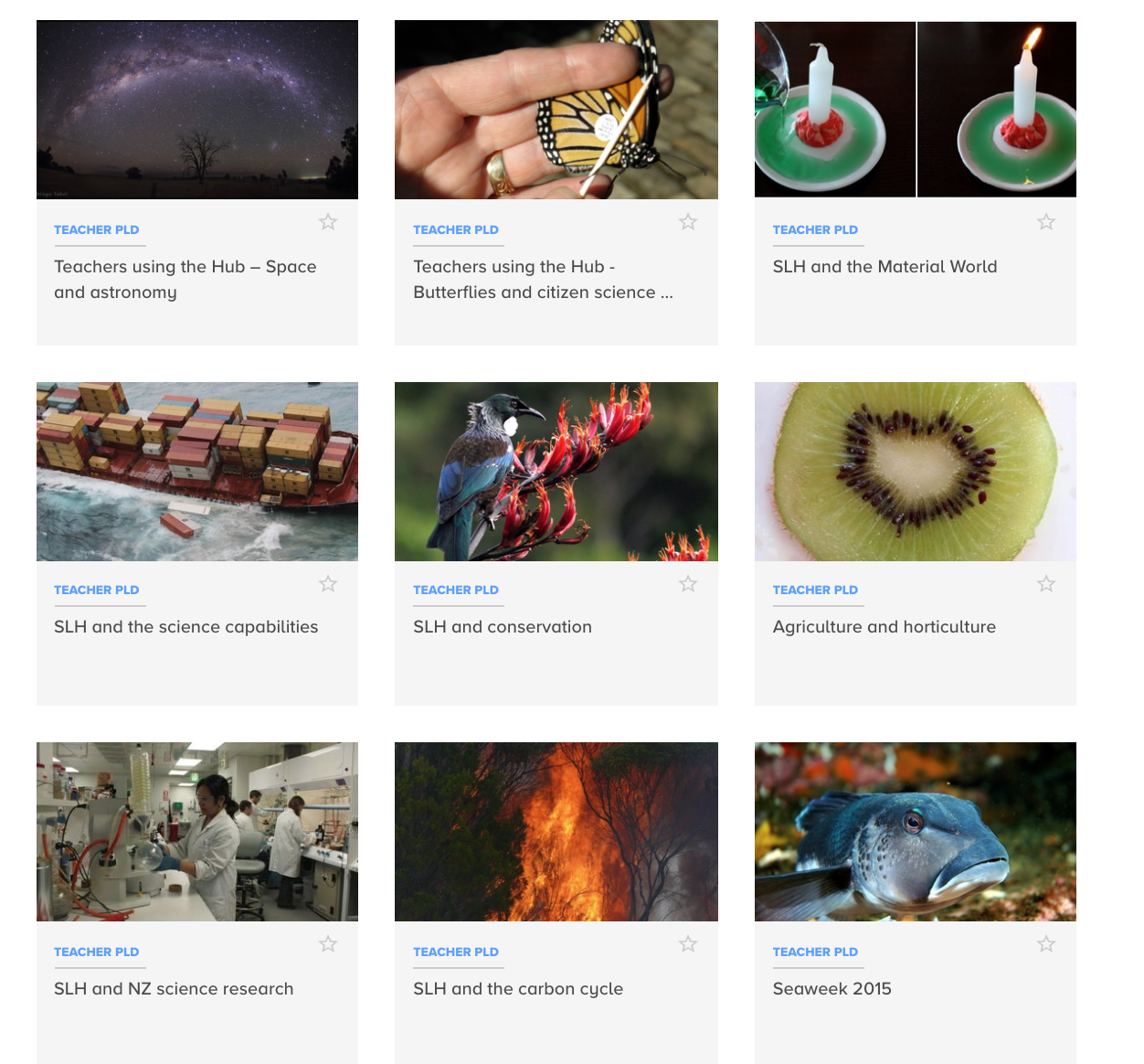 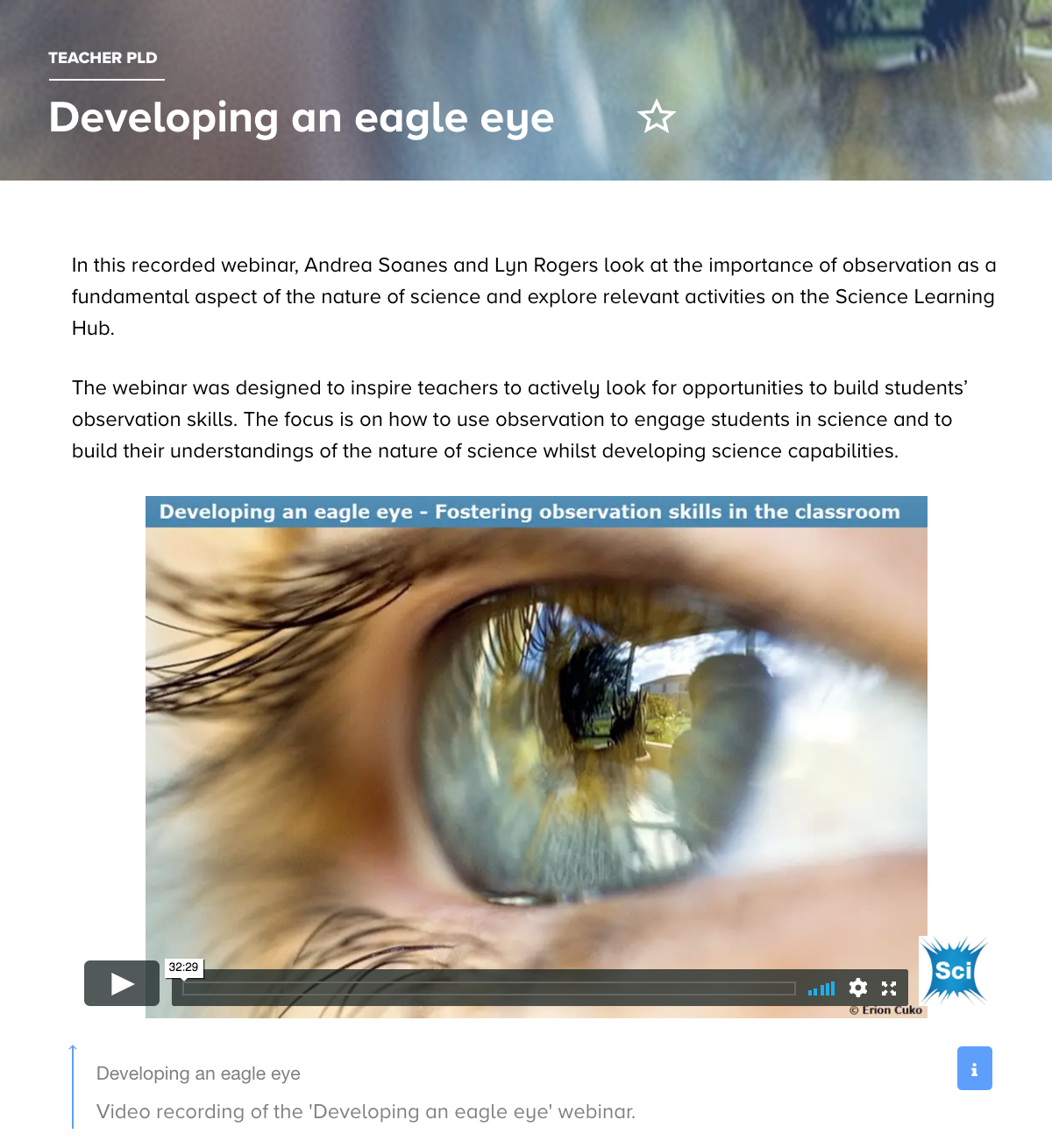 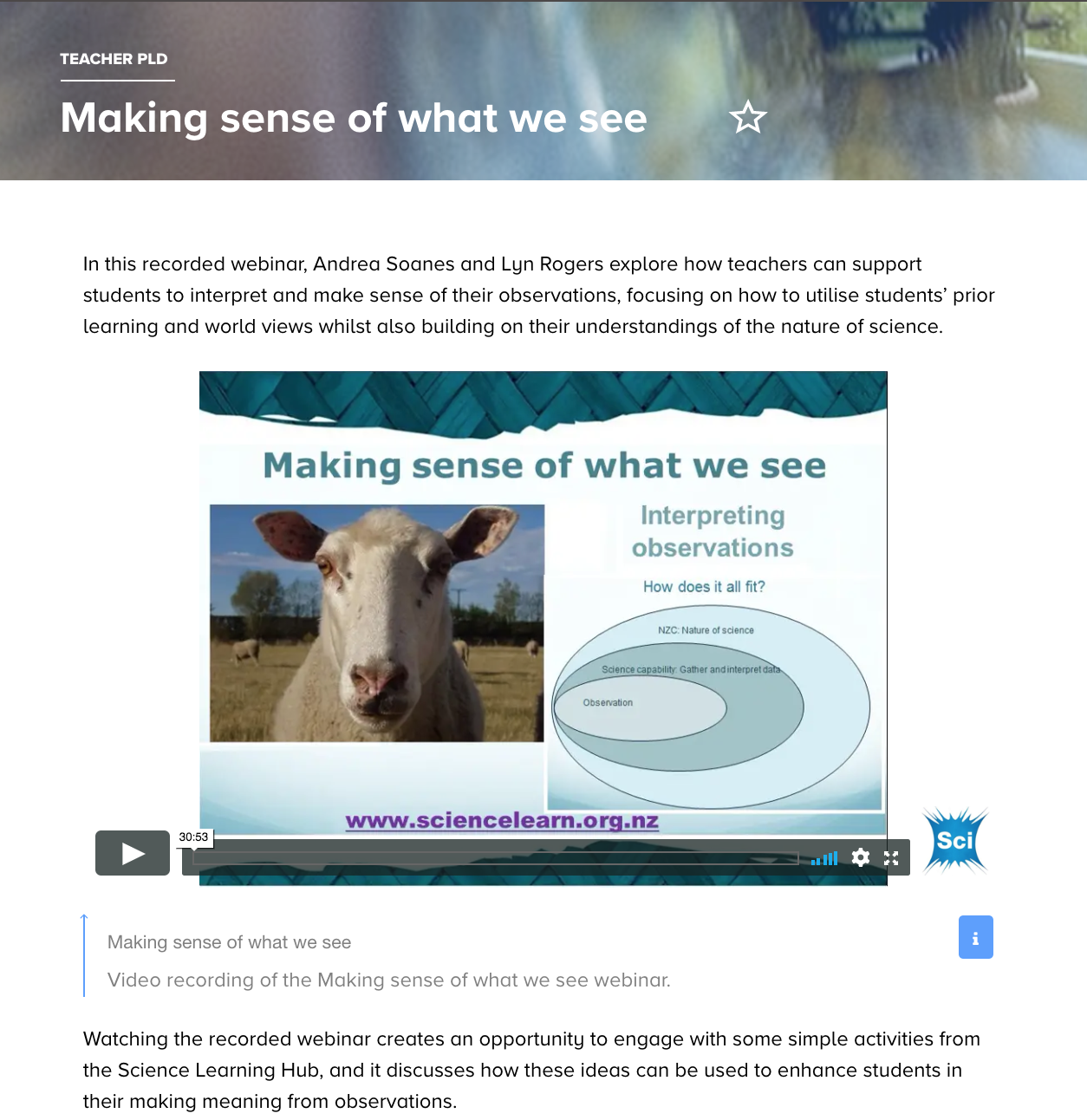 © Copyright. Science Learning Hub – Pokapū Akoranga Pūtaiao The University of Waikato Te Whare Wananga o Waikato. 
All Rights Reserved | www.sciencelearn.org.nz. All images are copyrighted. For further information, please refer to enquiries@sciencelearn.org.nz
[Speaker Notes: www.sciencelearn.org.nz/resources/2245-slh-and-the-science-capabilities]
What do the science capabilities look like in action?
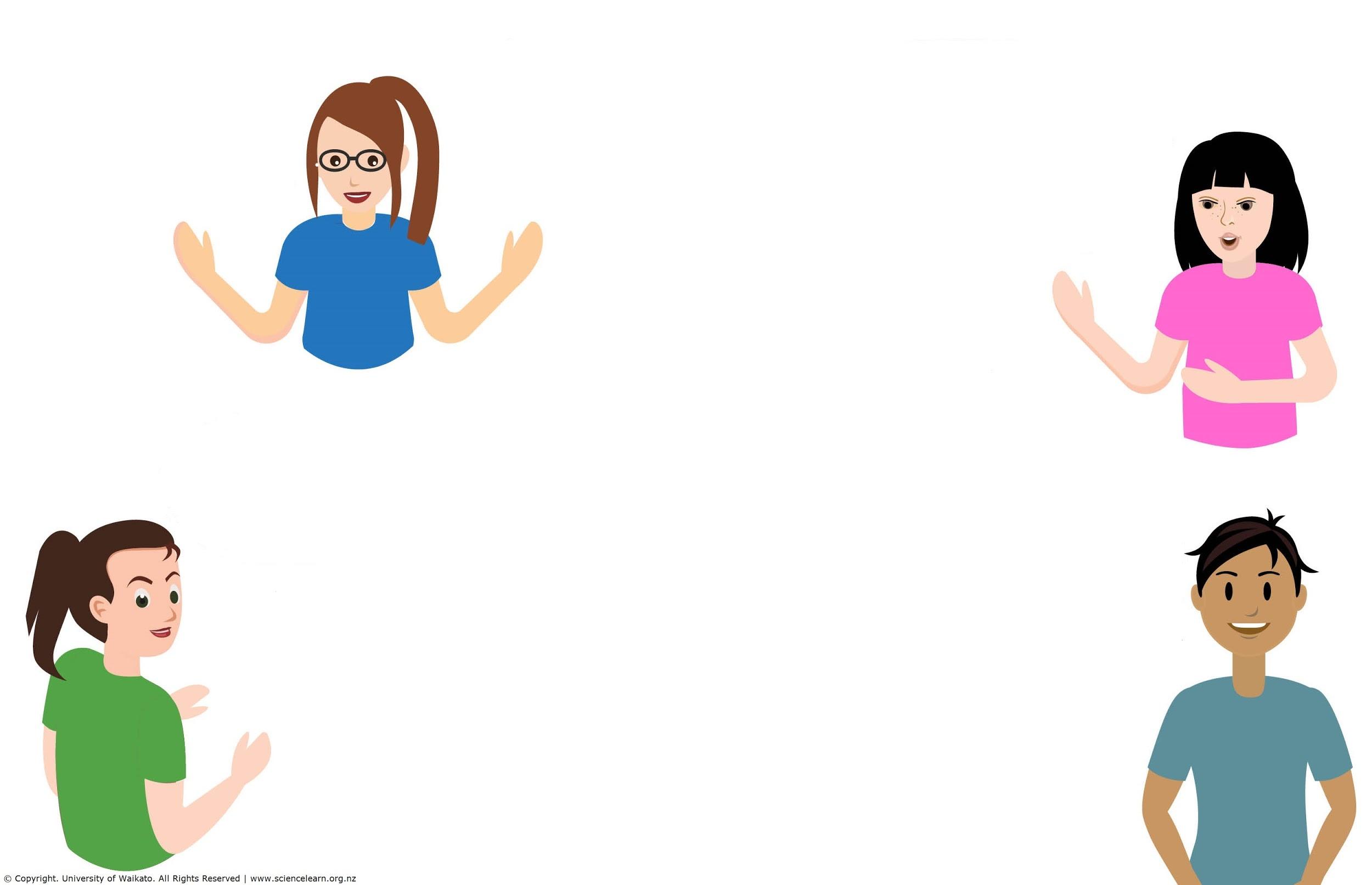 © Copyright. Science Learning Hub – Pokapū Akoranga Pūtaiao The University of Waikato Te Whare Wananga o Waikato. 
All Rights Reserved | www.sciencelearn.org.nz. All images are copyrighted. For further information, please refer to enquiries@sciencelearn.org.nz
Helen Moore
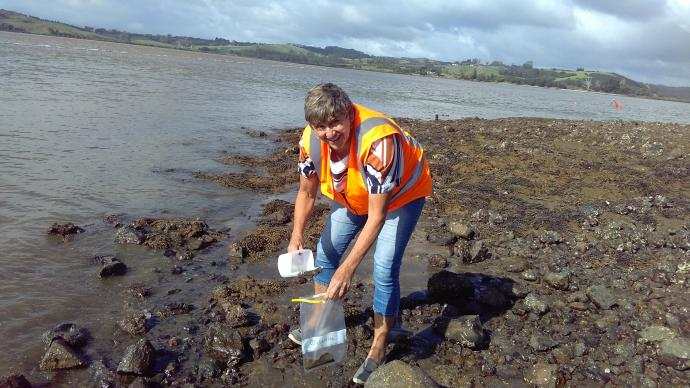 © Royal Society Te Apārangi
© Copyright. Science Learning Hub – Pokapū Akoranga Pūtaiao The University of Waikato Te Whare Wananga o Waikato. 
All Rights Reserved | www.sciencelearn.org.nz. All images are copyrighted. For further information, please refer to enquiries@sciencelearn.org.nz
Gather and interpret data
Learners make careful observations and differentiate between observation and inference.
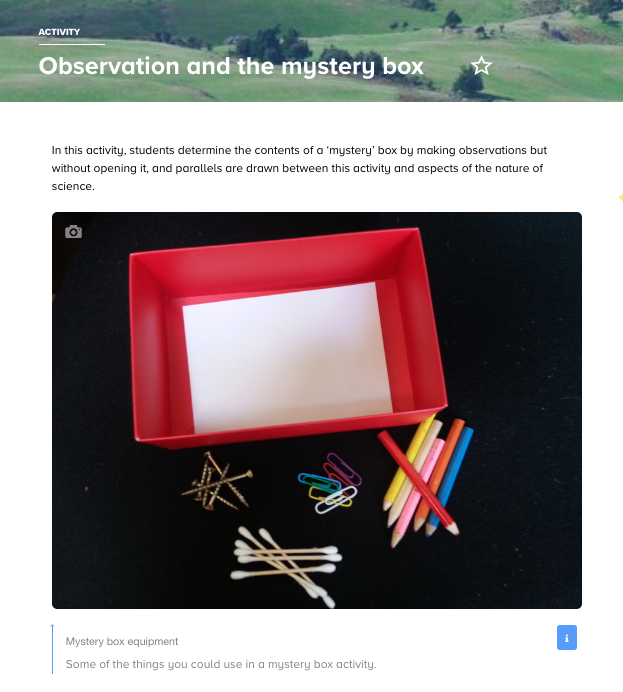 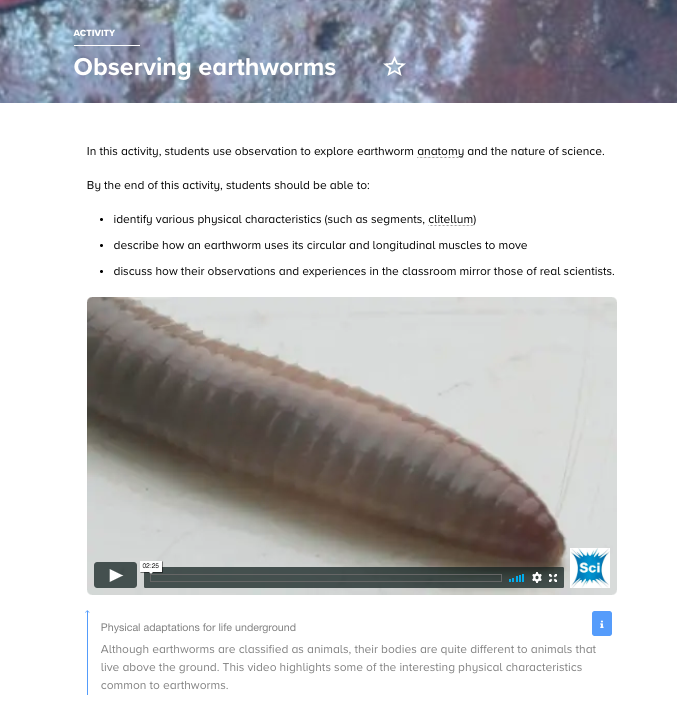 [Speaker Notes: www.sciencelearn.org.nz/resources/430-observation-and-the-mystery-box
www.sciencelearn.org.nz/resources/28-observing-earthworms]
Gather and interpret data
Learners make careful observations and differentiate between observation and inference.
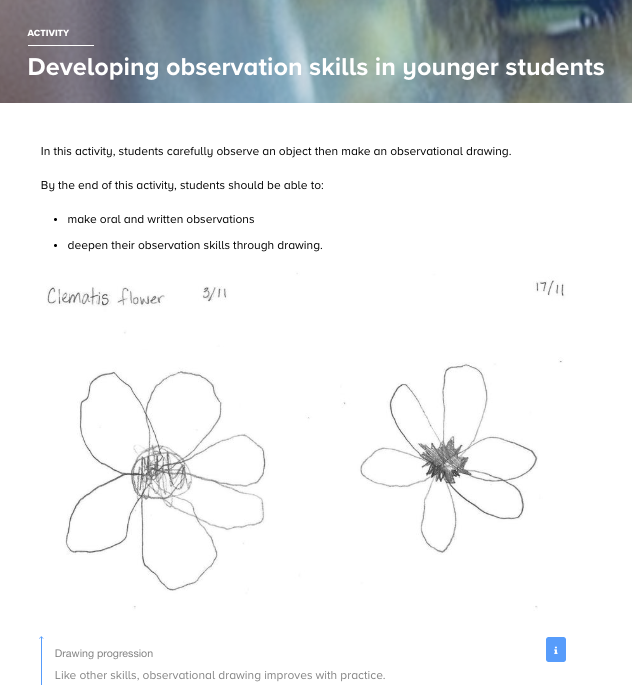 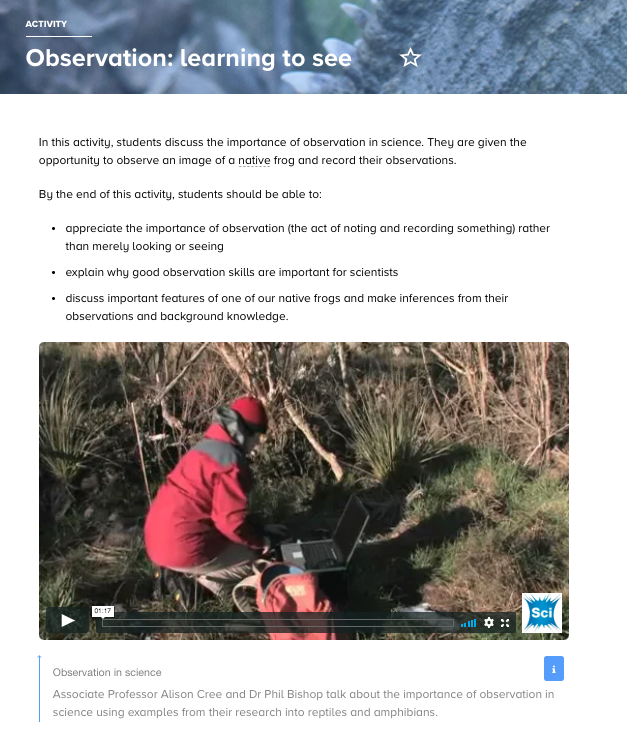 [Speaker Notes: www.sciencelearn.org.nz/resources/2071-developing-observation-skills-in-younger-students
www.sciencelearn.org.nz/resources/1400-observation-learning-to-see]
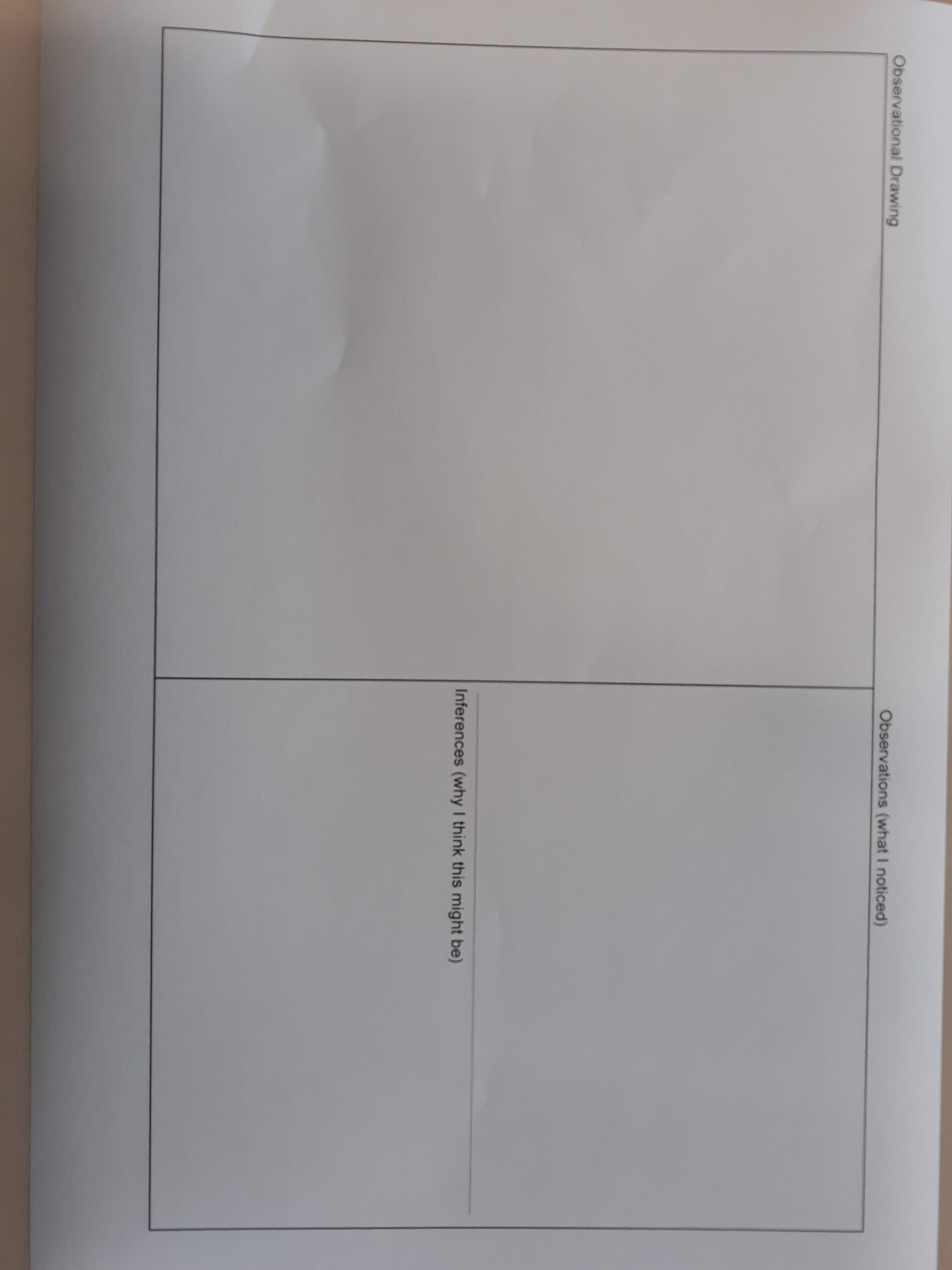 Photo by Helen Moore © Hikurangi School
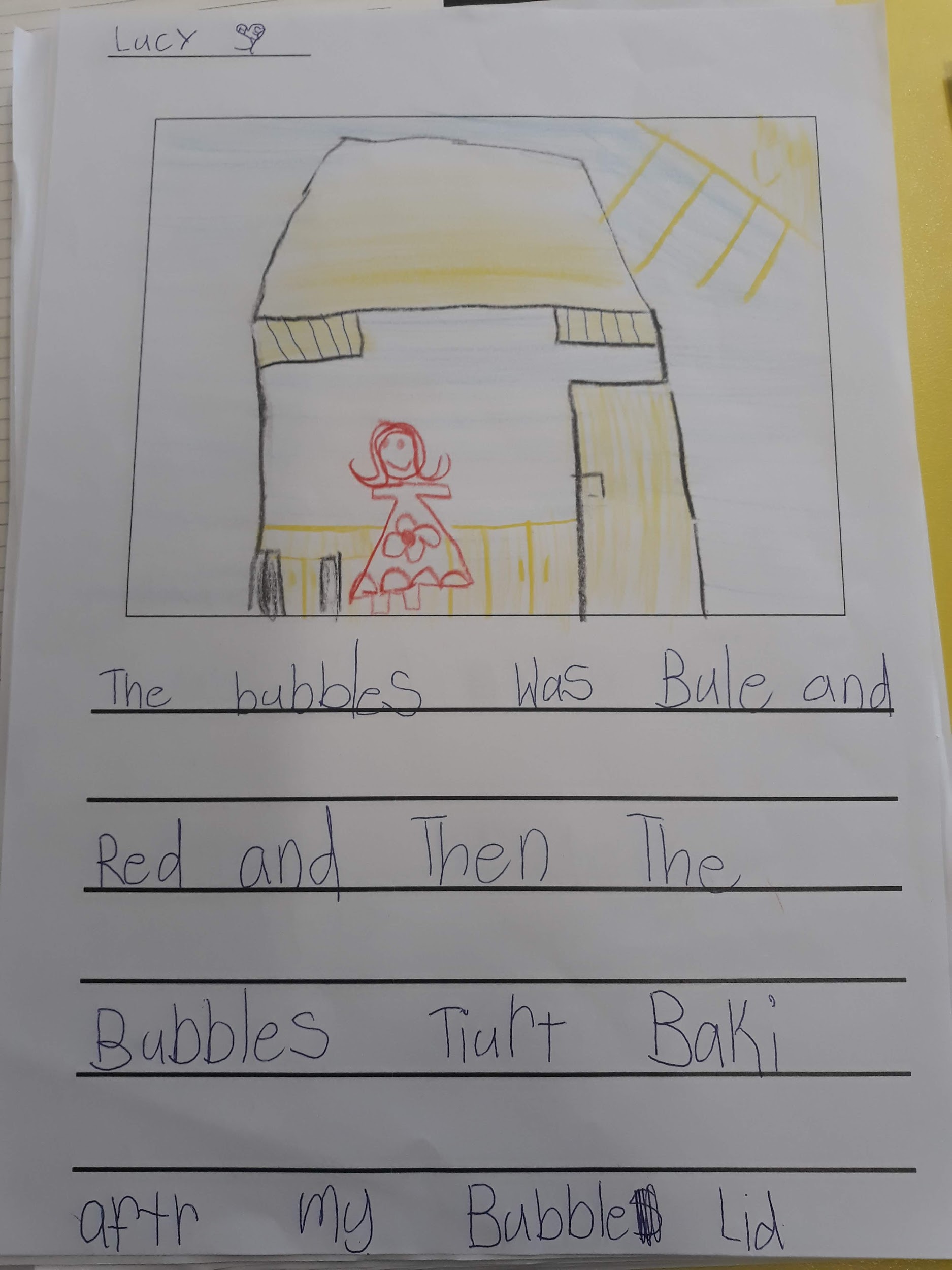 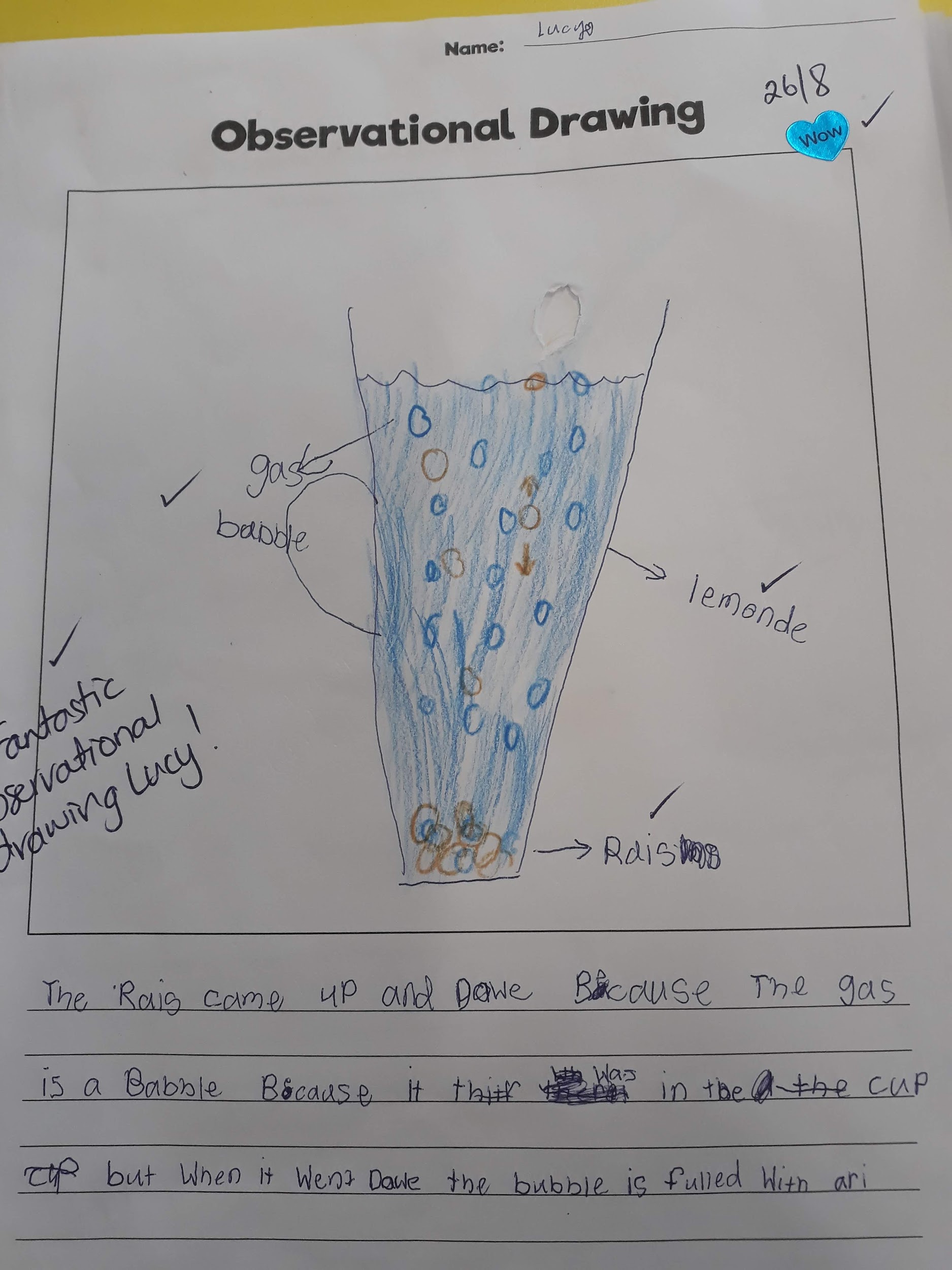 Photos by Helen Moore © Hikurangi School
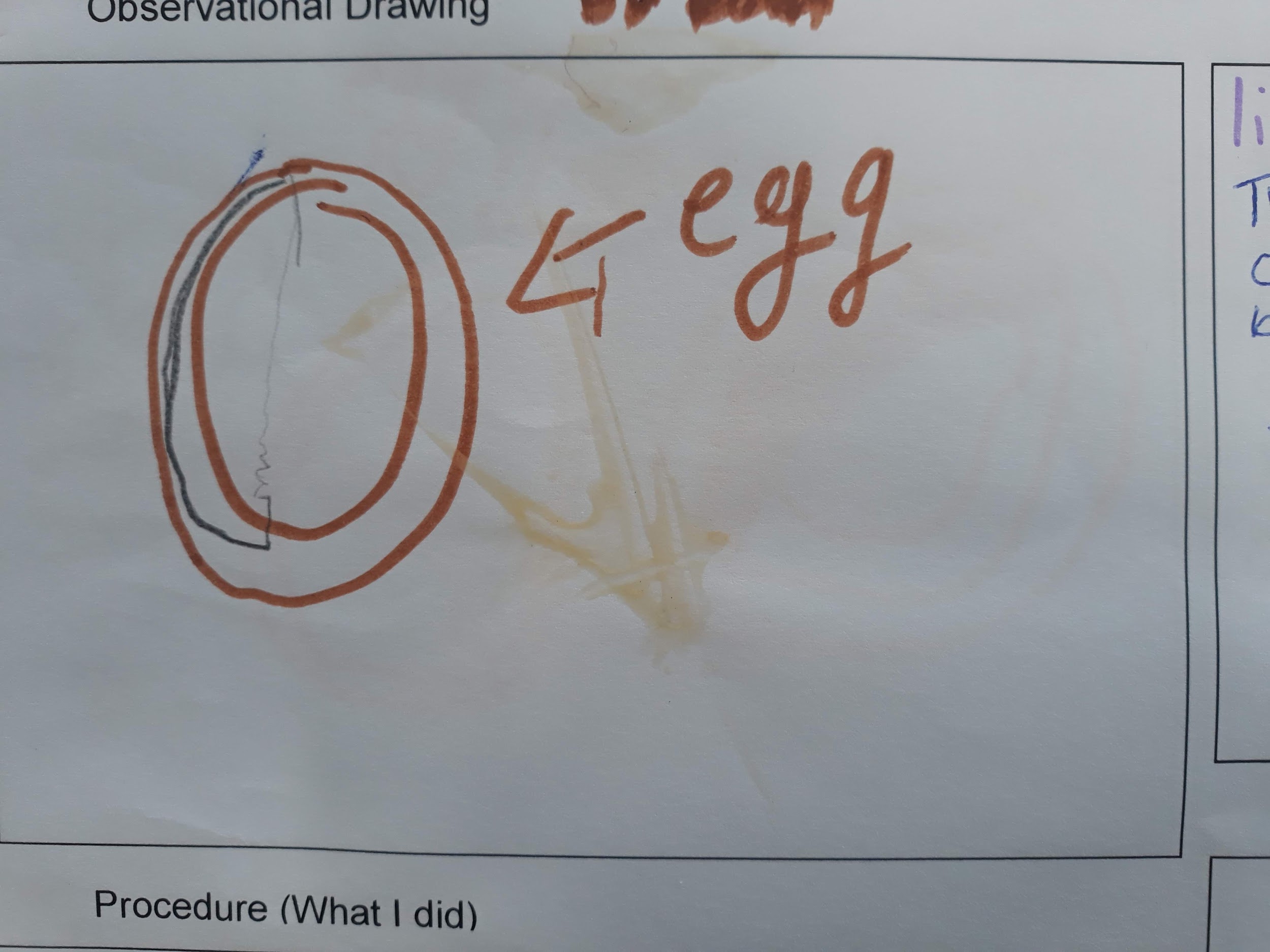 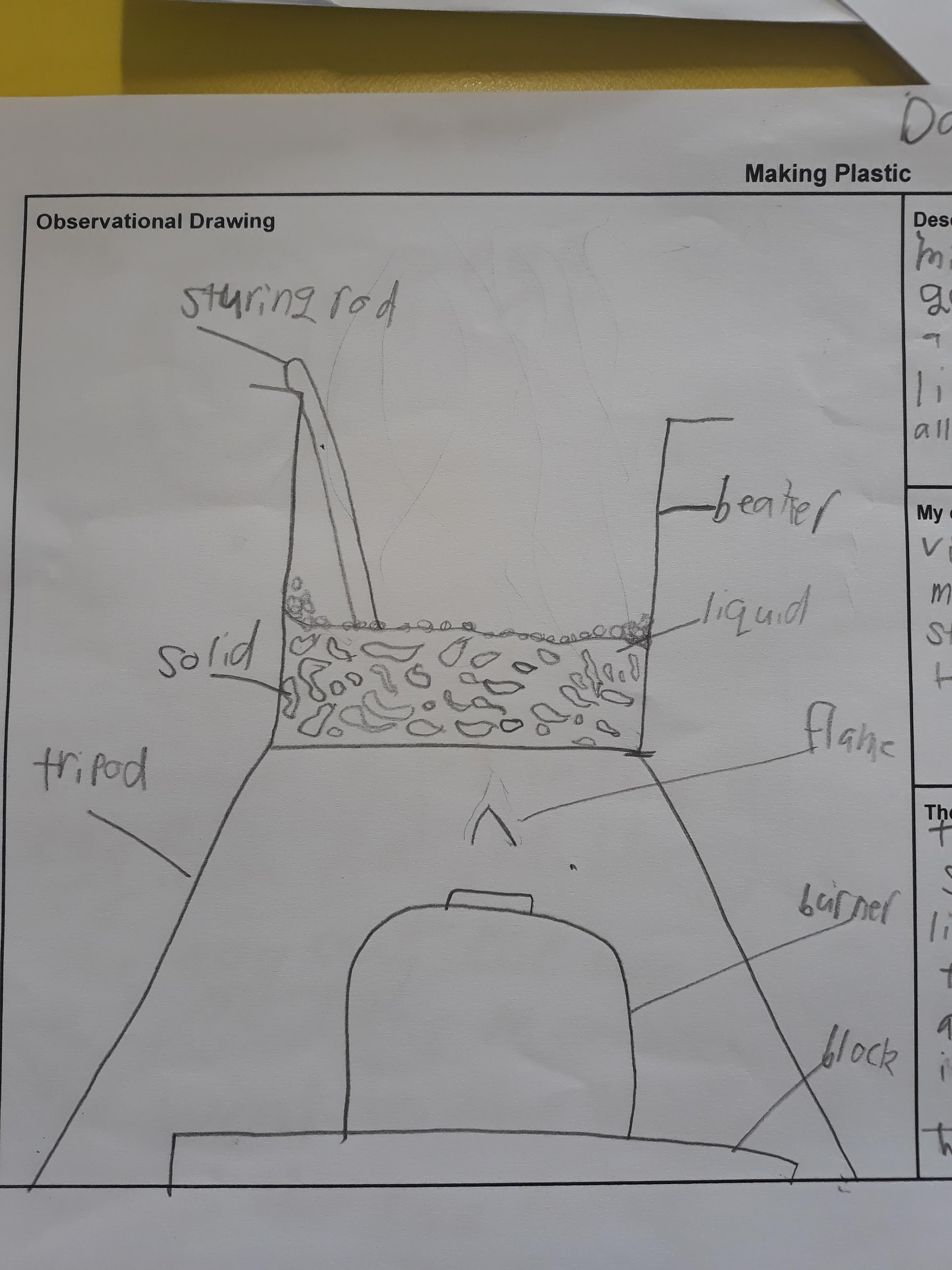 Photos by Helen Moore © Hikurangi School
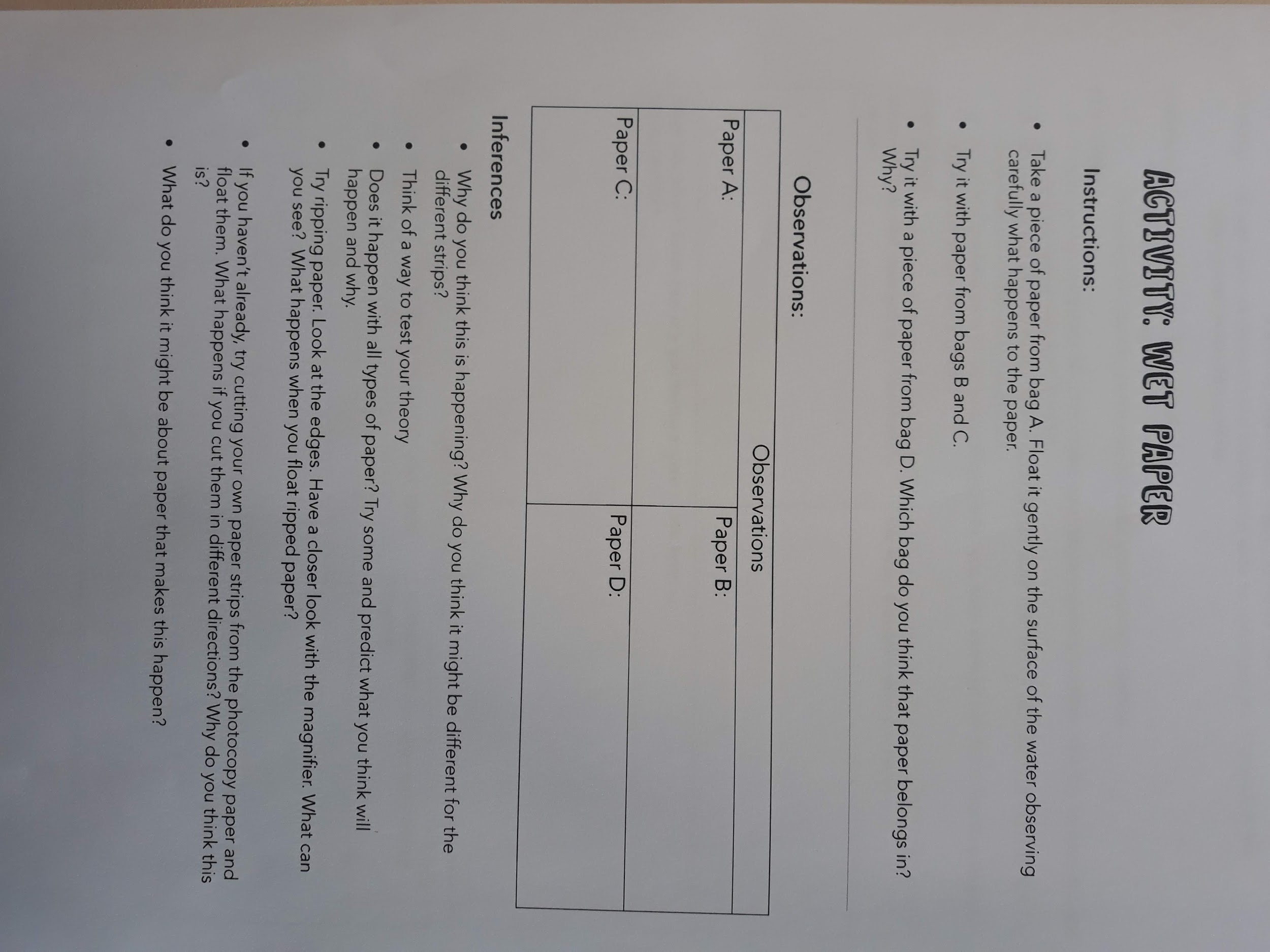 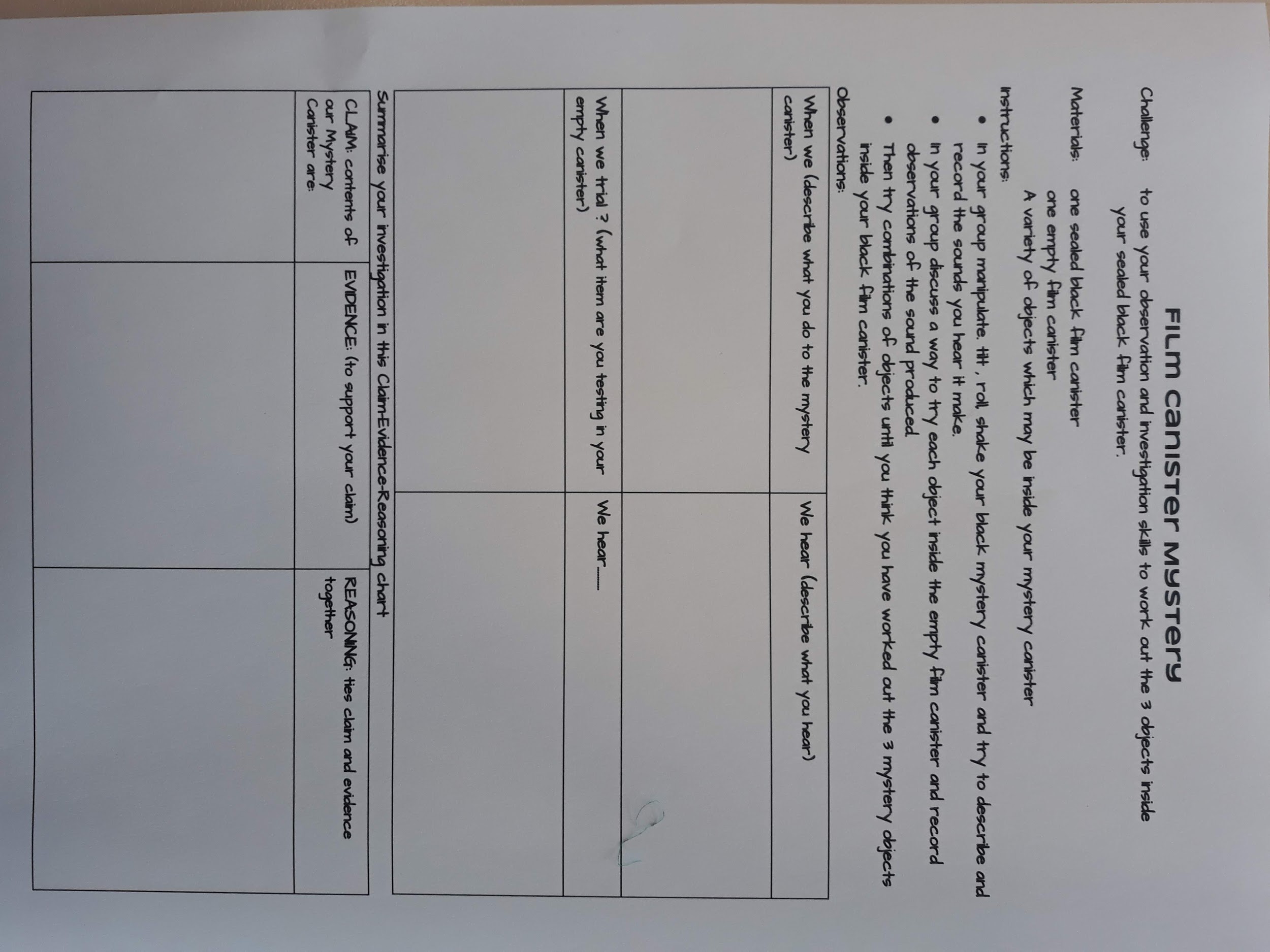 Photos by Helen Moore © Hikurangi School
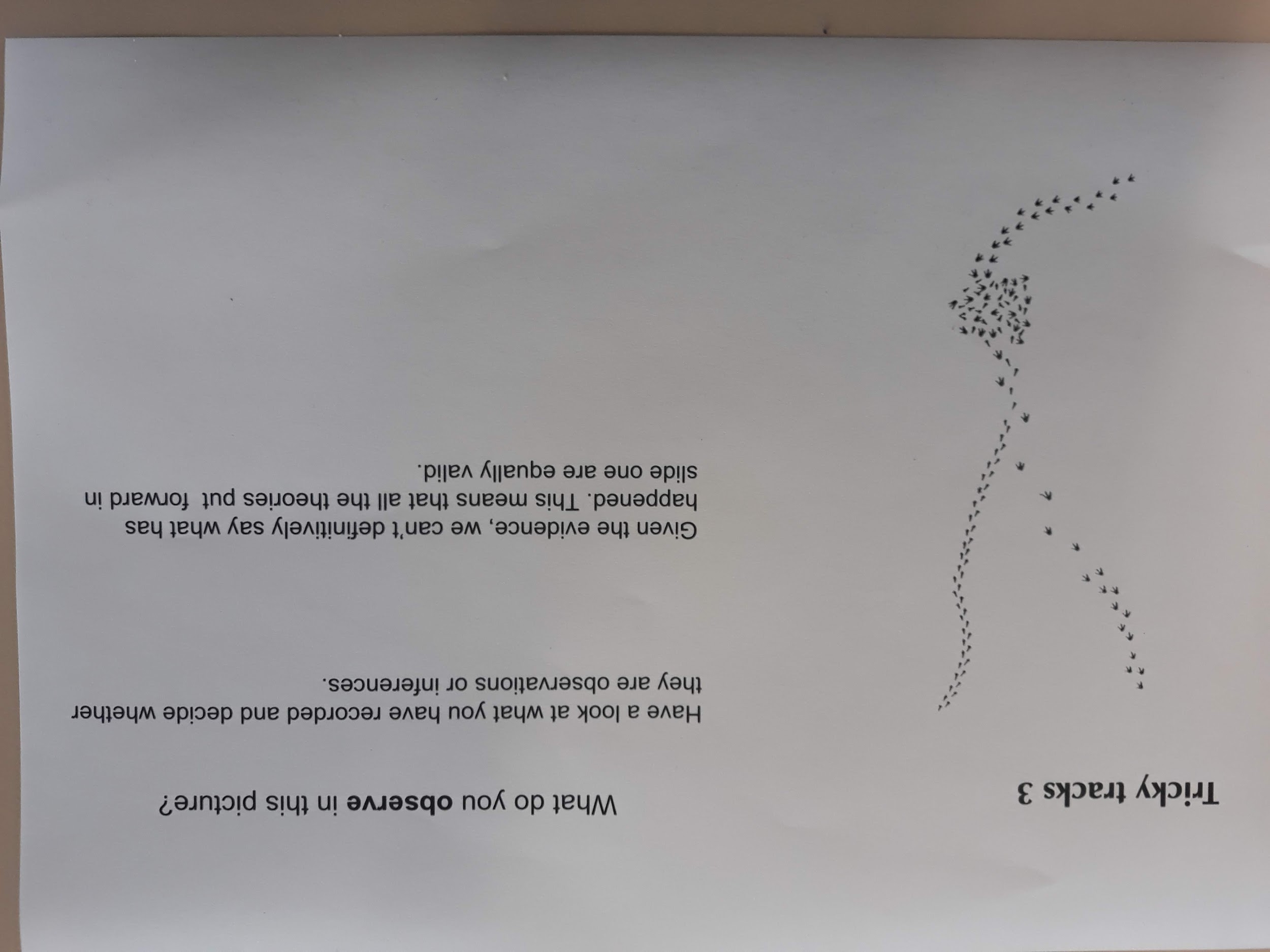 Photo by Helen Moore © Hikurangi School
Meredith Wilson
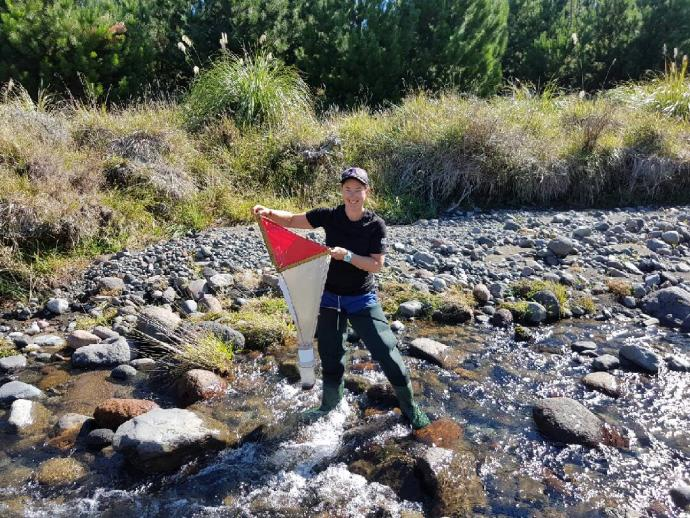 © Royal Society Te Apārangi
© Copyright. Science Learning Hub – Pokapū Akoranga Pūtaiao The University of Waikato Te Whare Wananga o Waikato. 
All Rights Reserved | www.sciencelearn.org.nz. All images are copyrighted. For further information, please refer to enquiries@sciencelearn.org.nz
Interpret representations
Scientists represent their ideas in a variety of ways, including models, graphs, charts, diagrams and written texts.
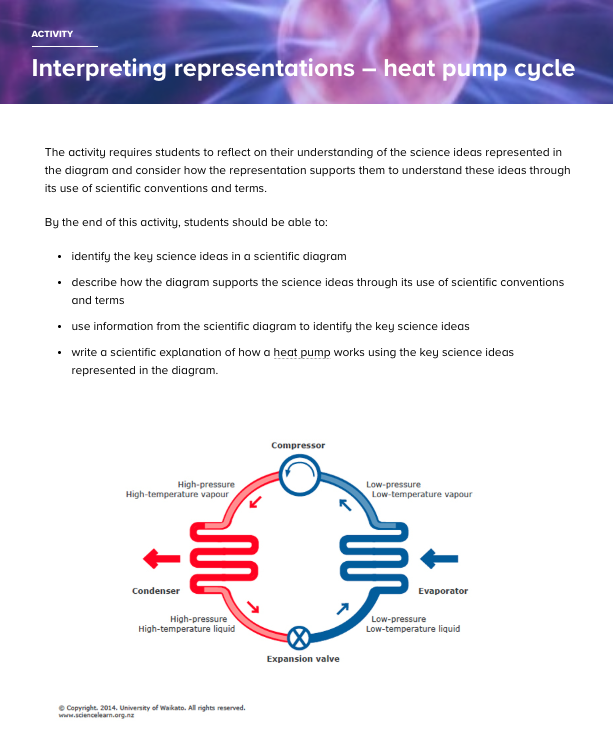 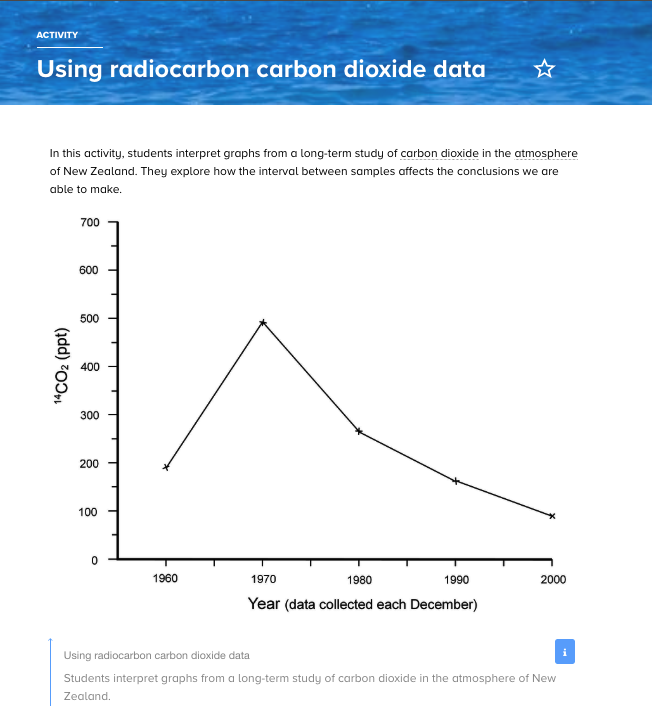 [Speaker Notes: www.sciencelearn.org.nz/resources/259-interpreting-representations-heat-pump-cycle
www.sciencelearn.org.nz/resources/711-using-radiocarbon-carbon-dioxide-data]
Interpret representations
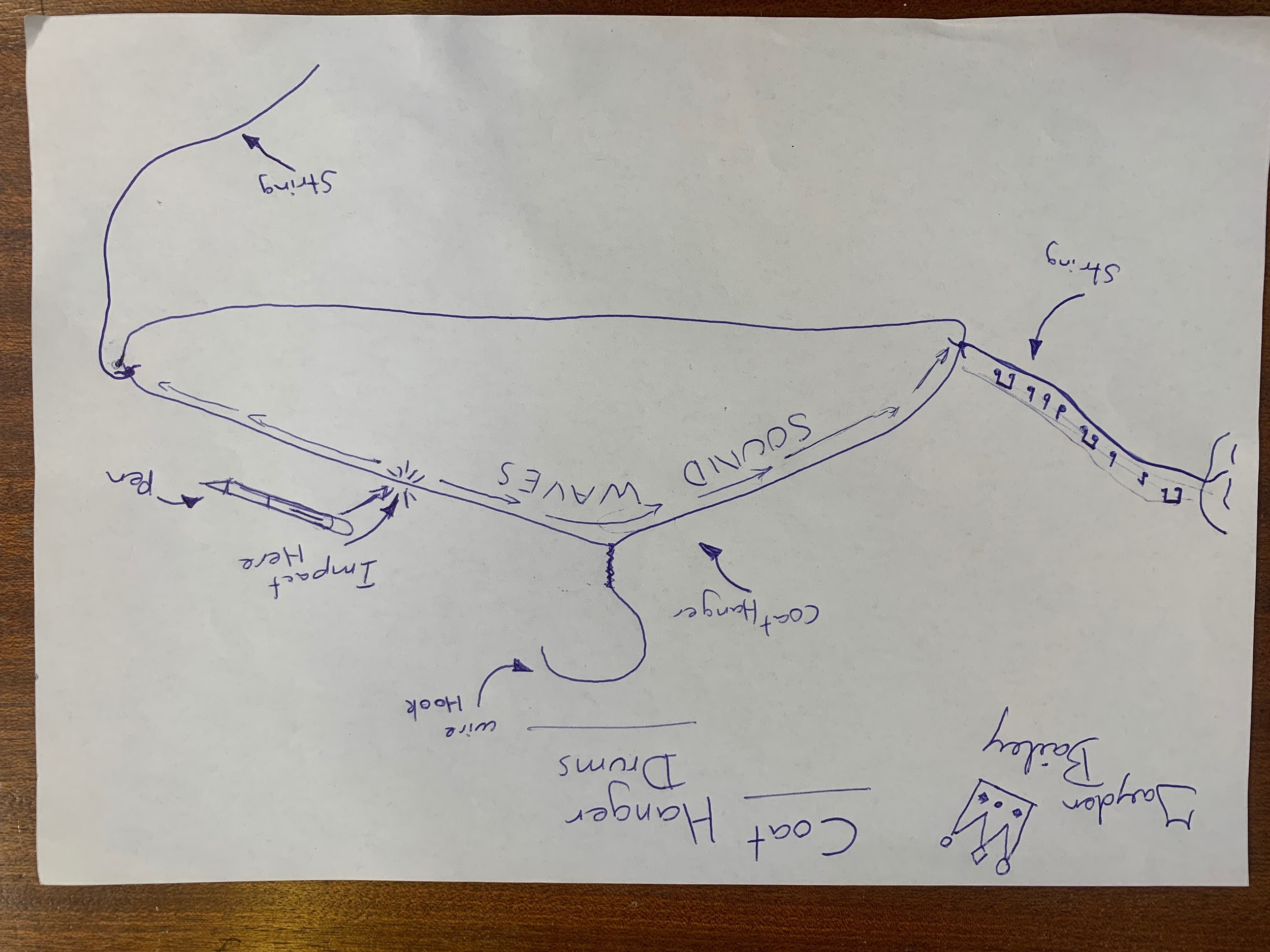 Photo by Meredith Wilson © Ruapehu College
© Copyright. Science Learning Hub – Pokapū Akoranga Pūtaiao The University of Waikato Te Whare Wananga o Waikato. 
All Rights Reserved | www.sciencelearn.org.nz. All images are copyrighted. For further information, please refer to enquiries@sciencelearn.org.nz
Interpret representations
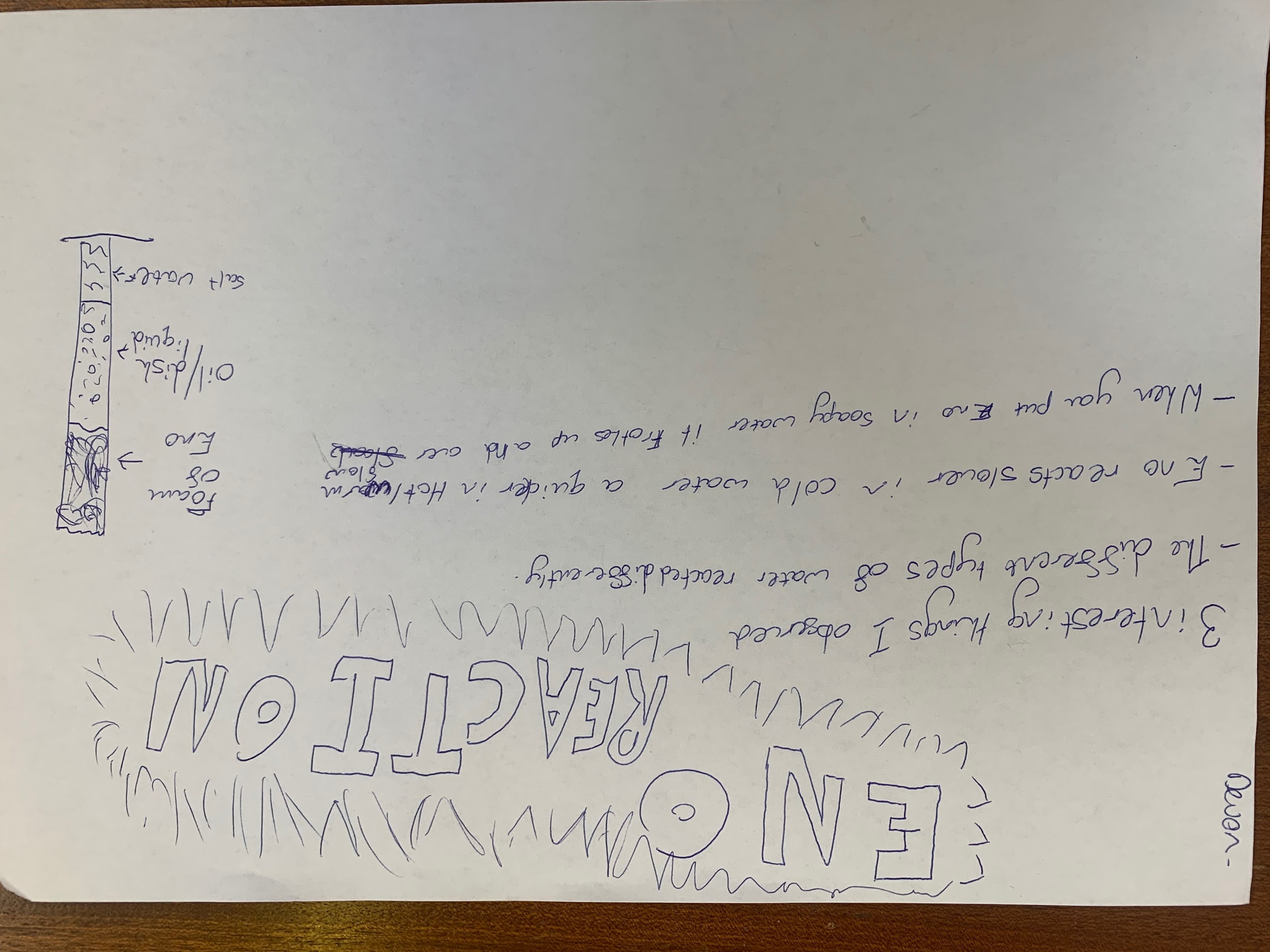 Photo by Meredith Wilson © Ruapehu College
© Copyright. Science Learning Hub – Pokapū Akoranga Pūtaiao The University of Waikato Te Whare Wananga o Waikato. 
All Rights Reserved | www.sciencelearn.org.nz. All images are copyrighted. For further information, please refer to enquiries@sciencelearn.org.nz
Interpret representations
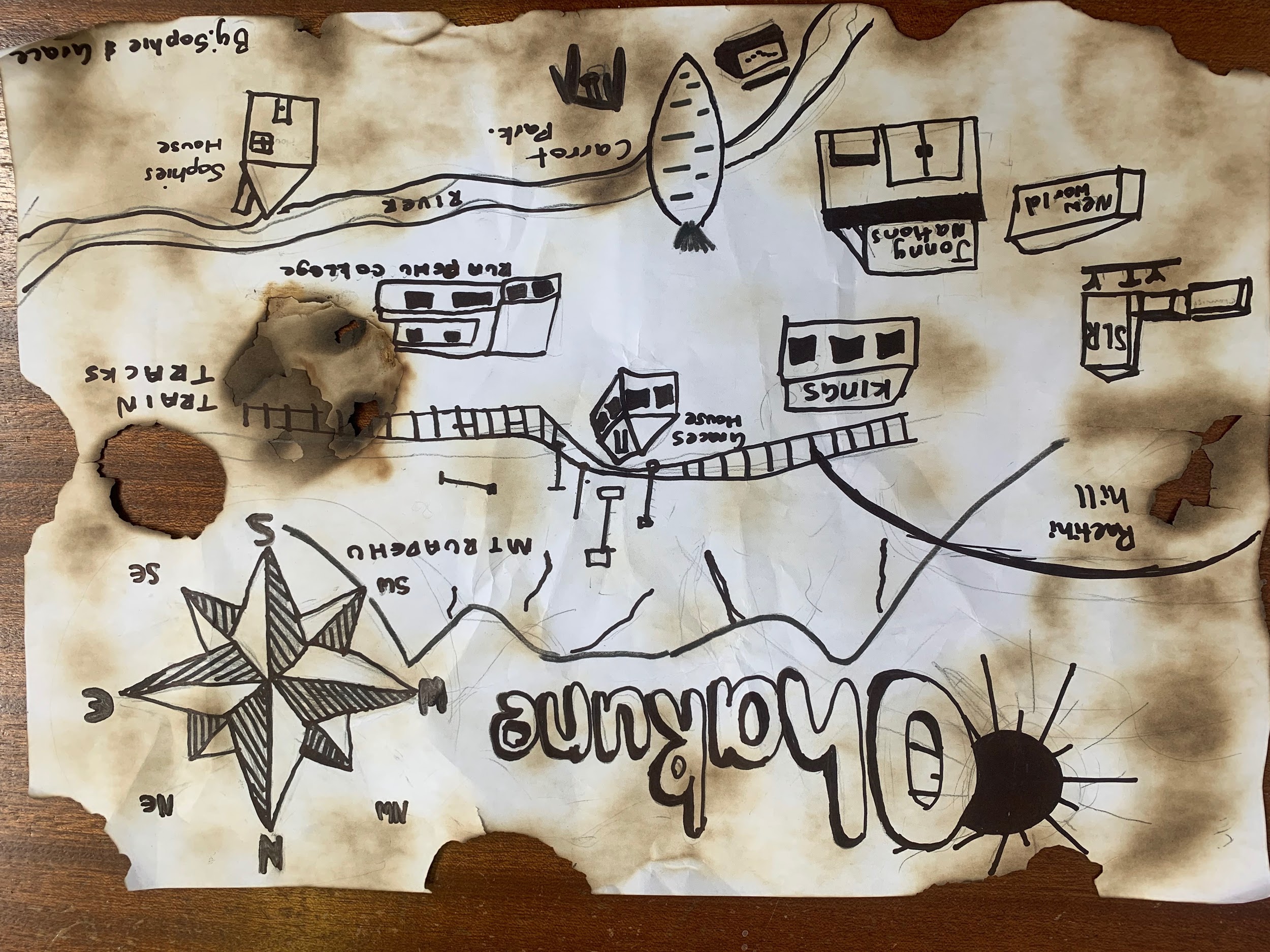 Photo by Meredith Wilson © Ruapehu College
© Copyright. Science Learning Hub – Pokapū Akoranga Pūtaiao The University of Waikato Te Whare Wananga o Waikato. 
All Rights Reserved | www.sciencelearn.org.nz. All images are copyrighted. For further information, please refer to enquiries@sciencelearn.org.nz
Interpret representations
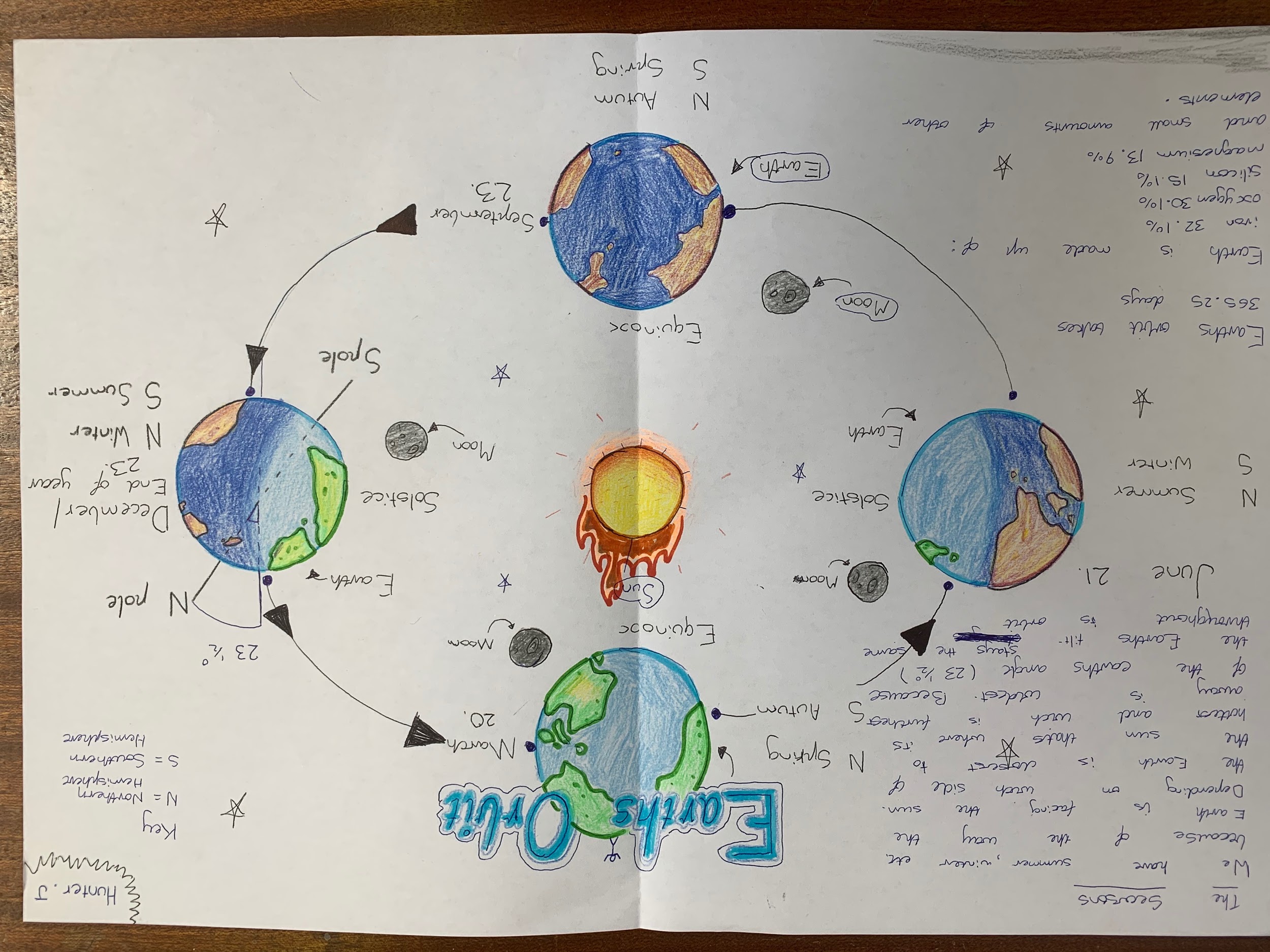 Photo by Meredith Wilson © Ruapehu College
© Copyright. Science Learning Hub – Pokapū Akoranga Pūtaiao The University of Waikato Te Whare Wananga o Waikato. 
All Rights Reserved | www.sciencelearn.org.nz. All images are copyrighted. For further information, please refer to enquiries@sciencelearn.org.nz
Interpret representations
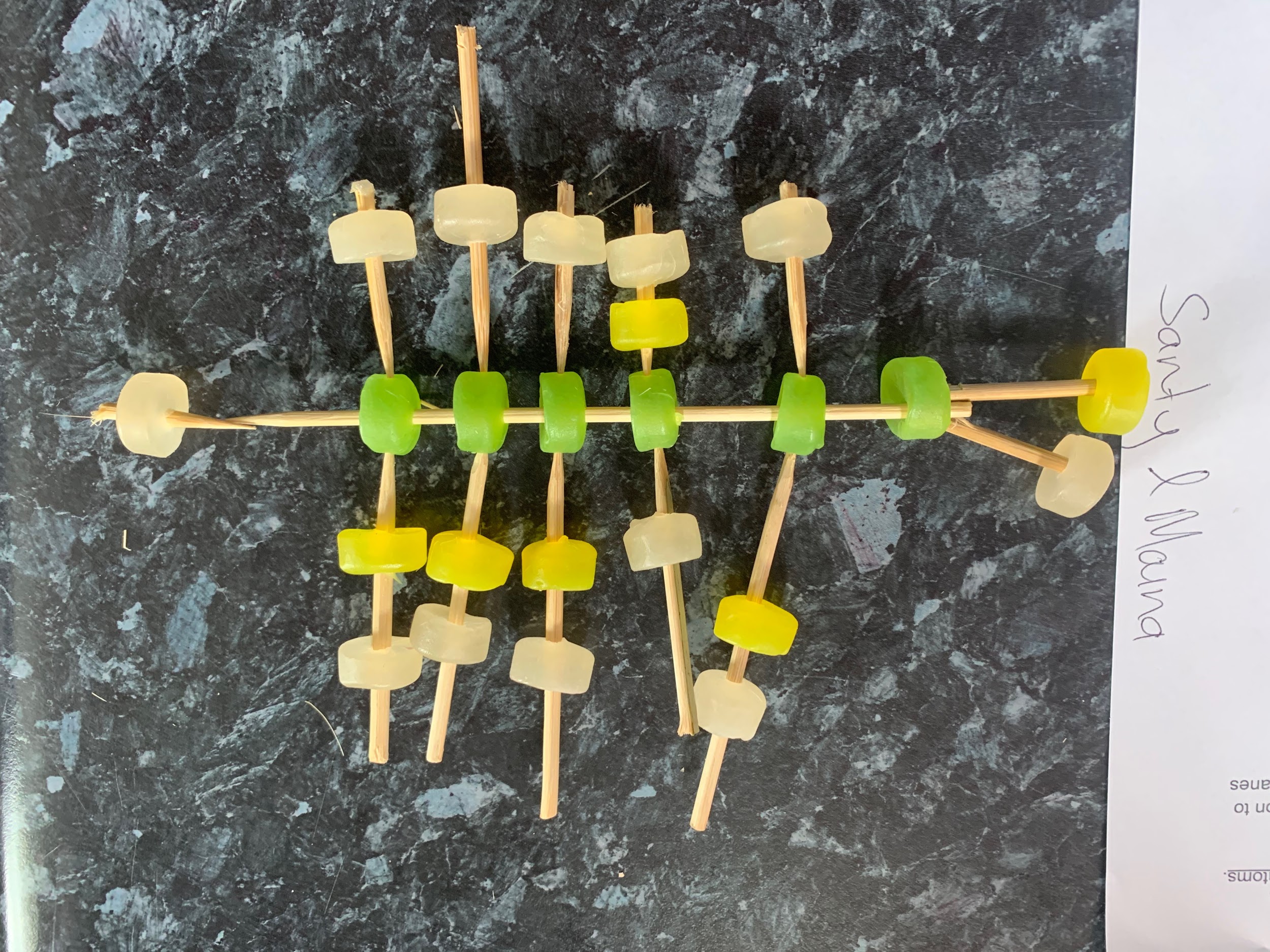 Photo by Meredith Wilson © Ruapehu College
© Copyright. Science Learning Hub – Pokapū Akoranga Pūtaiao The University of Waikato Te Whare Wananga o Waikato. 
All Rights Reserved | www.sciencelearn.org.nz. All images are copyrighted. For further information, please refer to enquiries@sciencelearn.org.nz
Roger Colquhoun
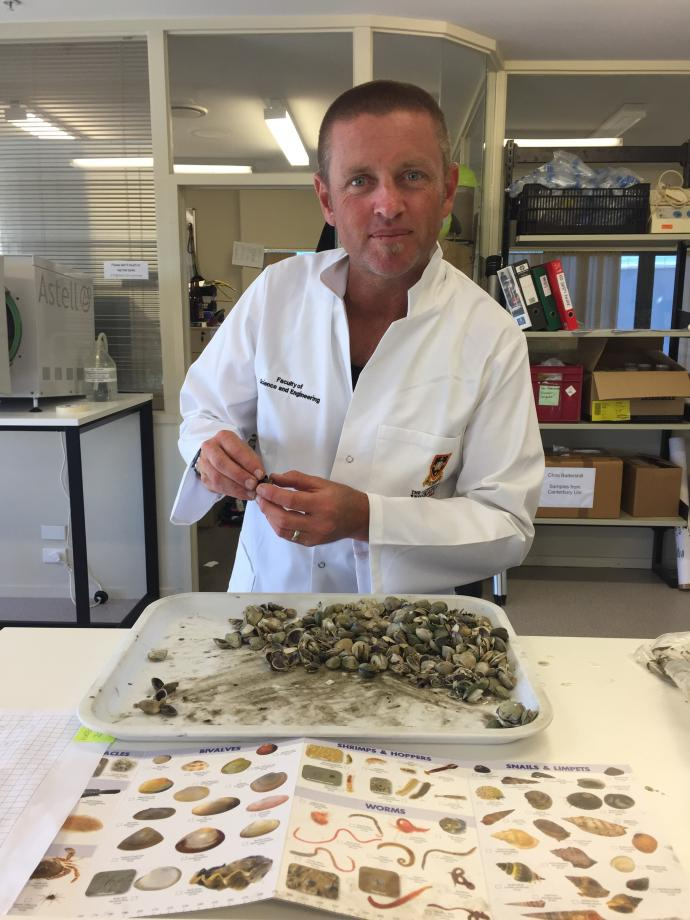 © Royal Society Te Apārangi
© Copyright. Science Learning Hub – Pokapū Akoranga Pūtaiao The University of Waikato Te Whare Wananga o Waikato. 
All Rights Reserved | www.sciencelearn.org.nz. All images are copyrighted. For further information, please refer to enquiries@sciencelearn.org.nz
Engaging in science
This capability requires students to use the other capabilities to engage with science in ‘real life’ contexts.
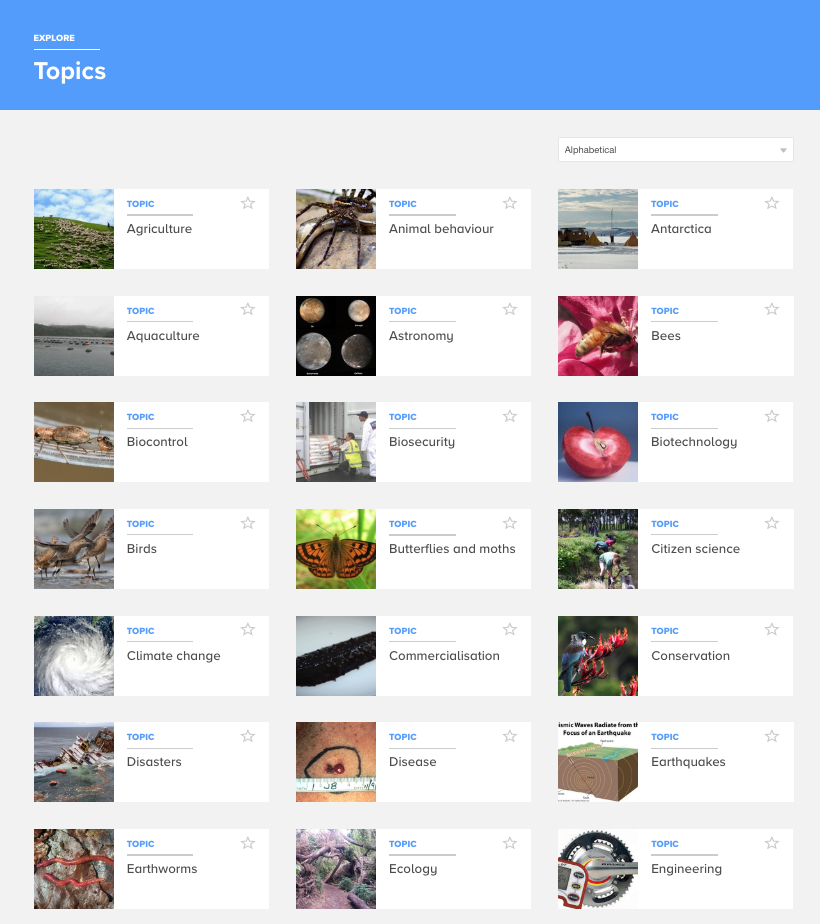 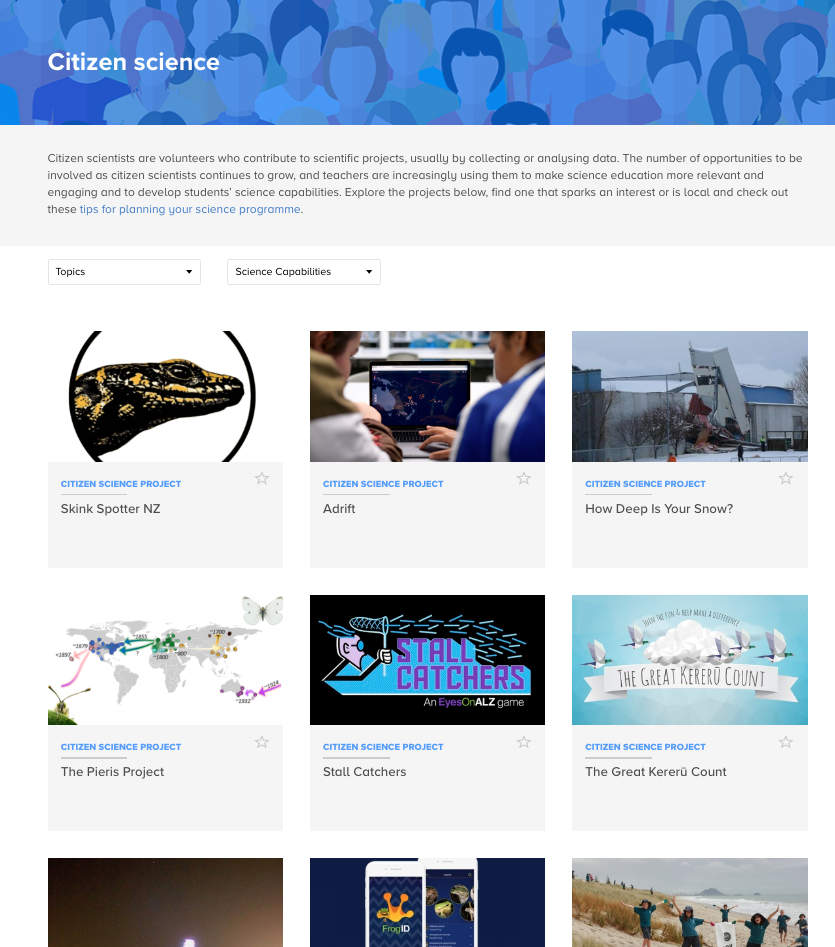 [Speaker Notes: www.sciencelearn.org.nz/topics
www.sciencelearn.org.nz/citizen_science]
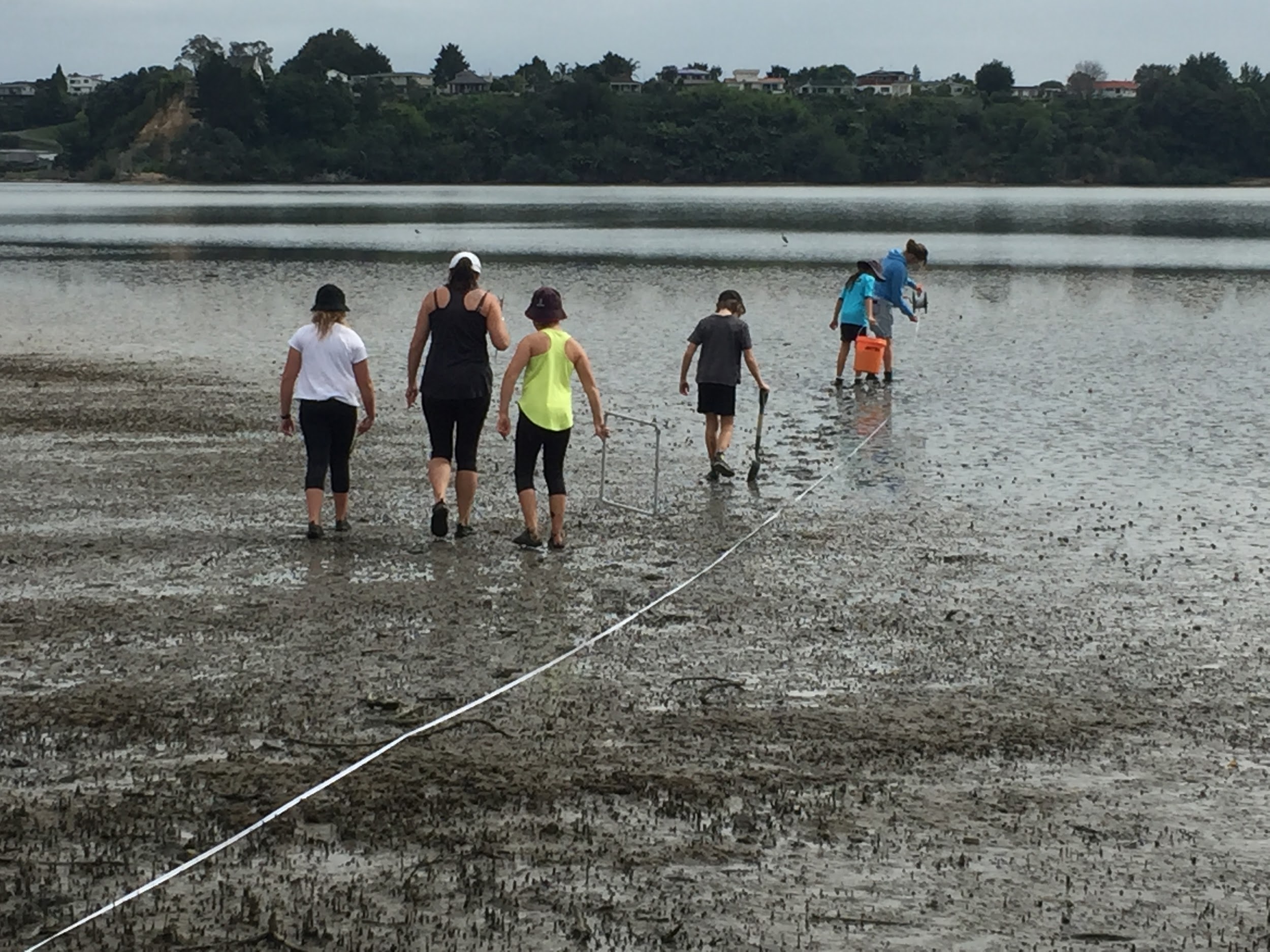 Photo by R. Colquhoun © Selwyn Ridge School
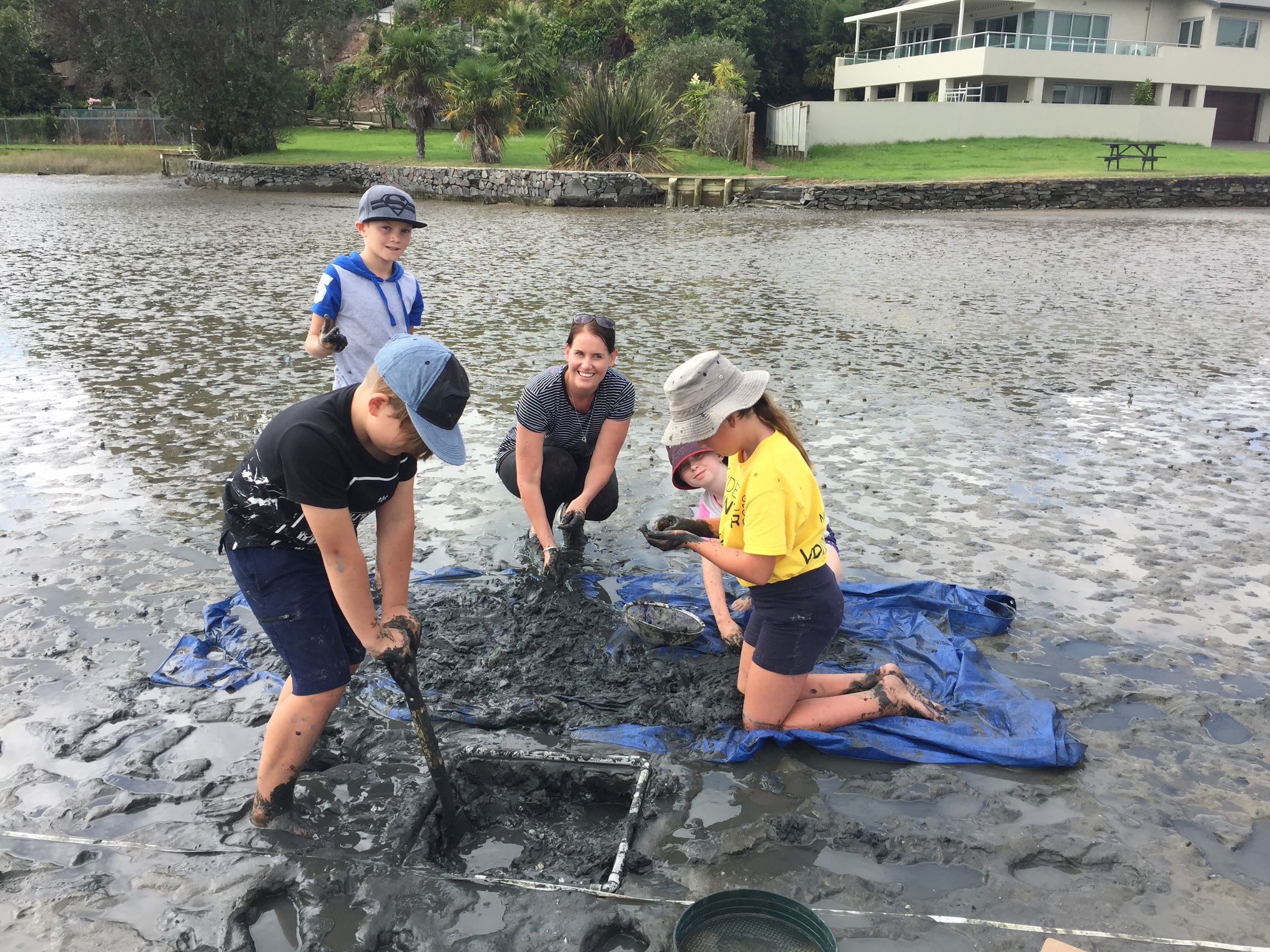 Photo by R. Colquhoun © Selwyn Ridge School
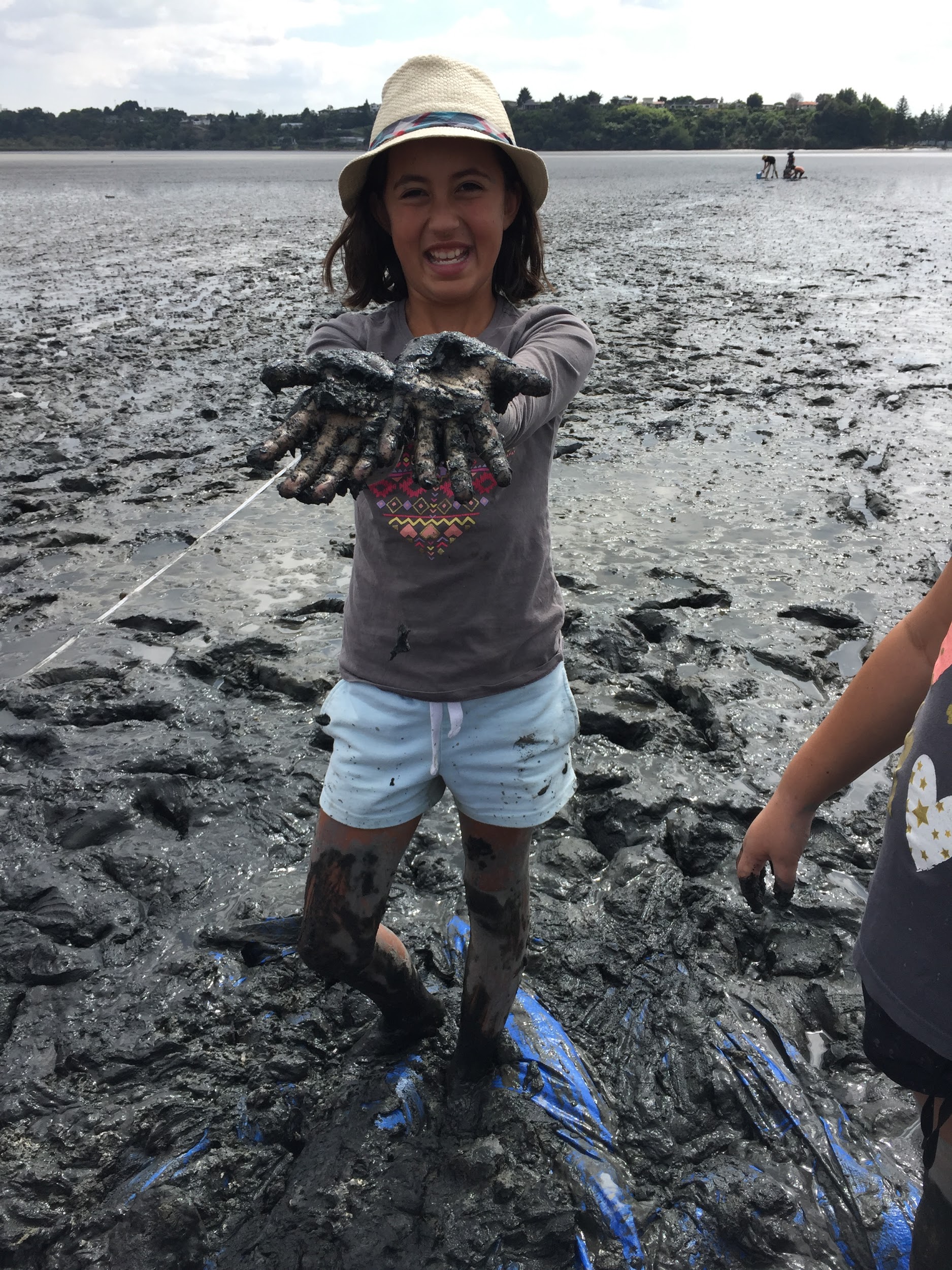 Photo by R. Colquhoun © Selwyn Ridge School
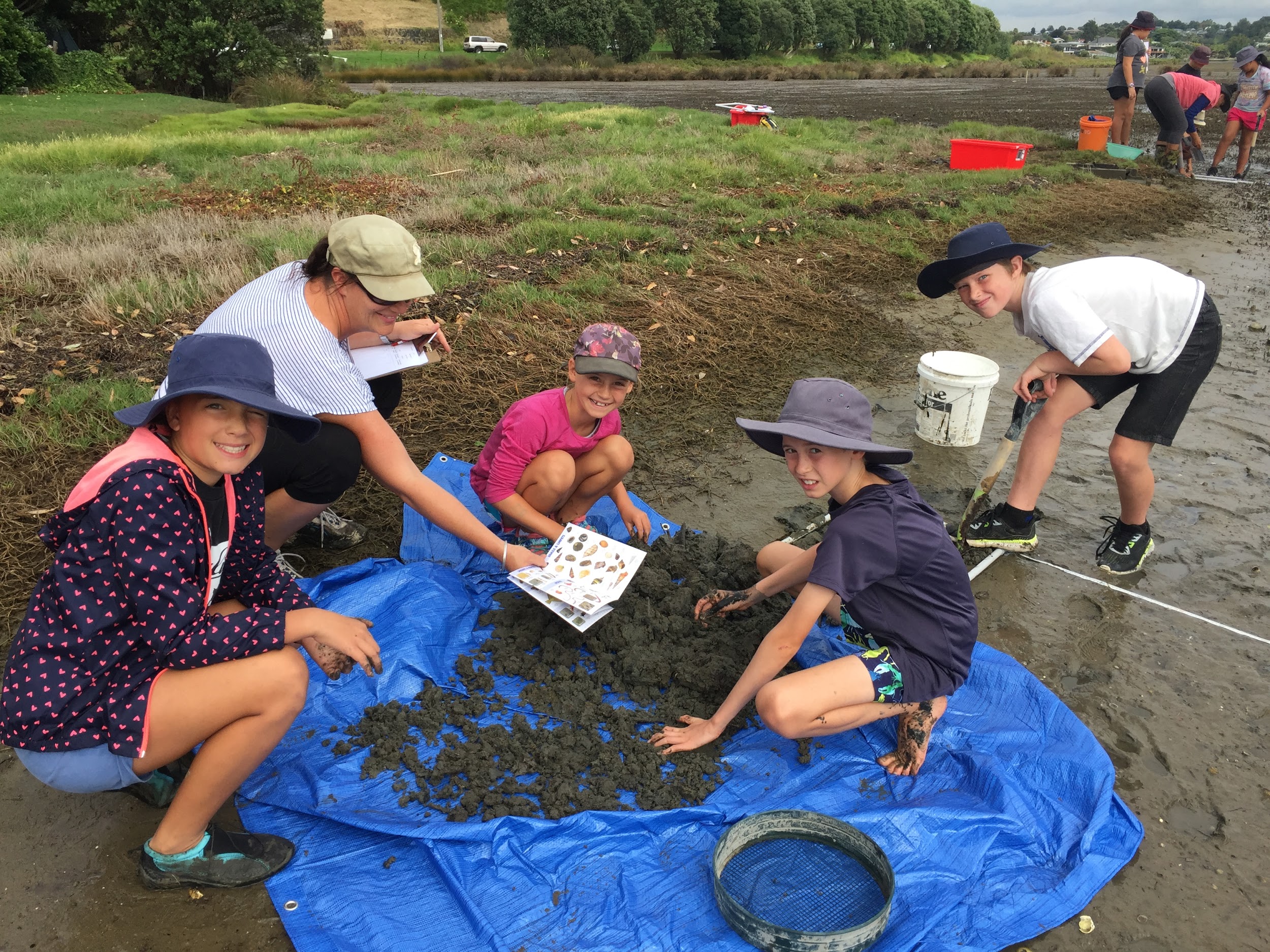 Photo by R. Colquhoun © Selwyn Ridge School
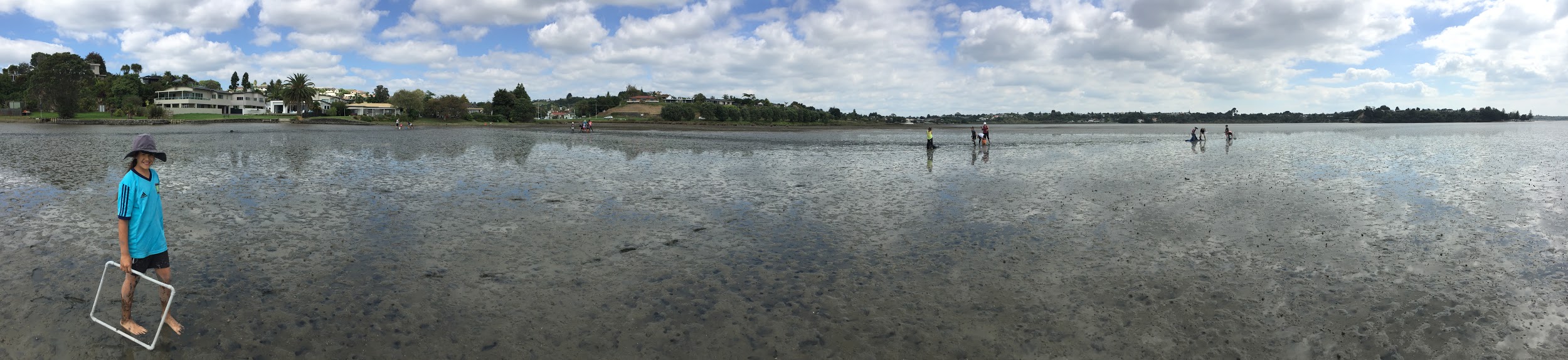 Photo by R. Colquhoun © Selwyn Ridge School
Keep in touch
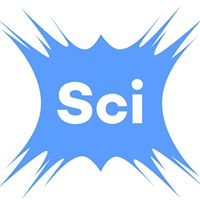 Email us enquiries@sciencelearn.org.nz 

https://twitter.com/NZScienceLearn

www.facebook.com/nzsciencelearn
 
https://nz.pinterest.com/nzsciencelearn

www.instagram.com/sciencelearninghubnz
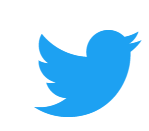 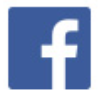 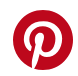 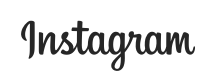 Join us in our discussion channel on Slack. 
(Any problems accessing Slack, please contact us via our enquiries email, enquiries@sciencelearn.org.nz.)
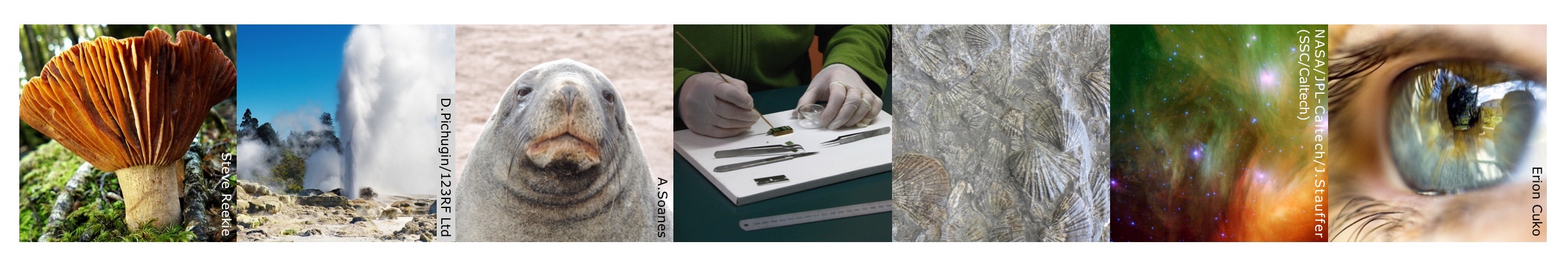 [Speaker Notes: Don’t forget that SLH can help, SLACK: https://slh-talk.slack.com]
The Science Learning Hub 
would like to thank Helen Moore, Meredith Wilson, Roger Colquhoun and the Royal Society of New Zealand.
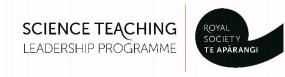 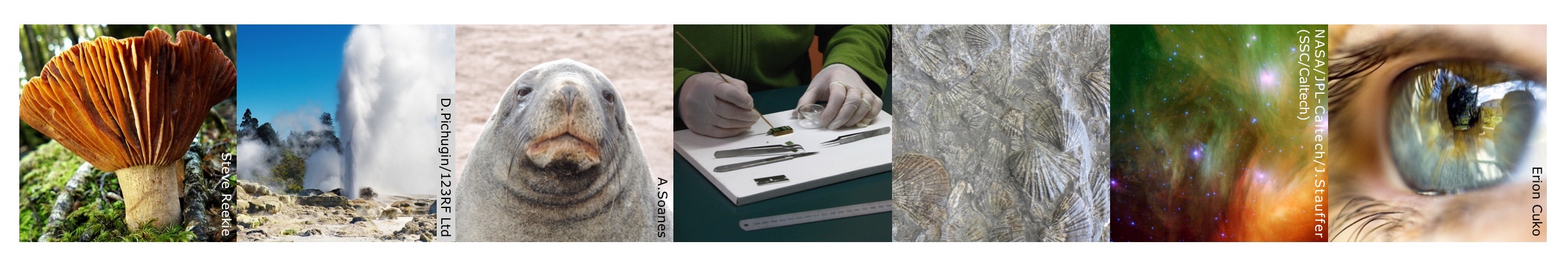